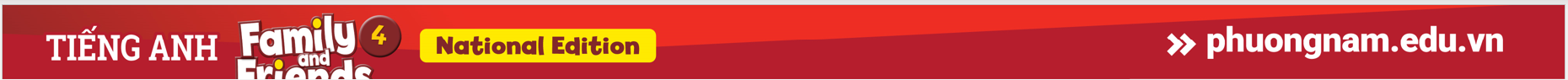 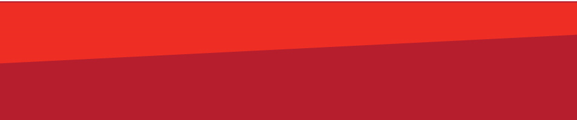 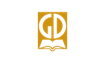 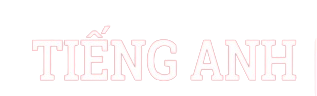 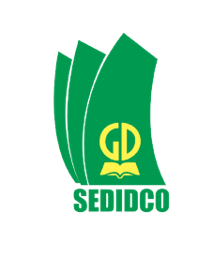 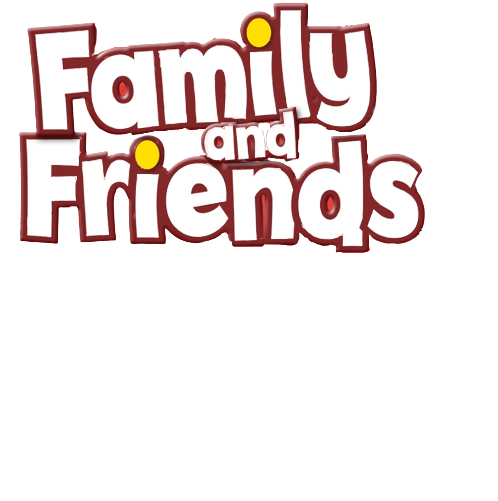 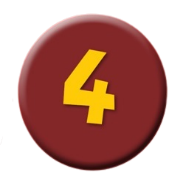 FLUENCY TIME 4
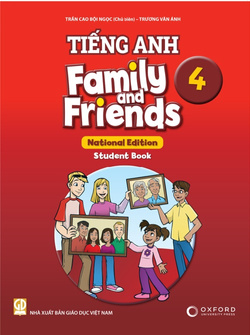 Lesson 2 - CLIL - GEOGRAPHY
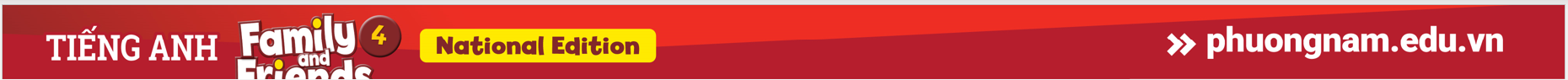 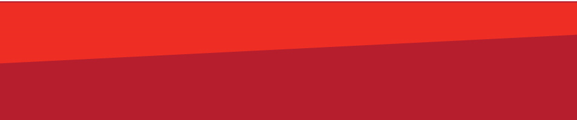 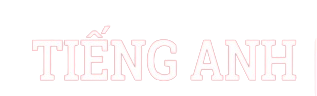 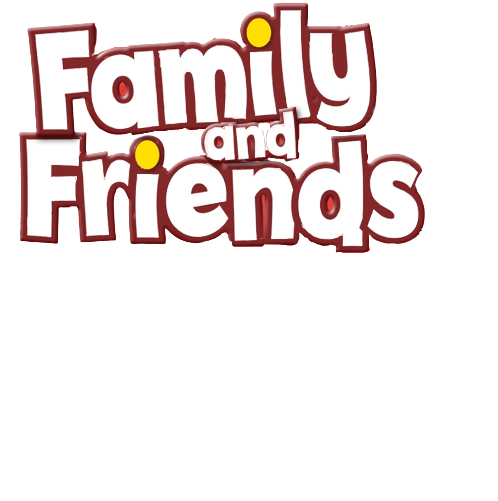 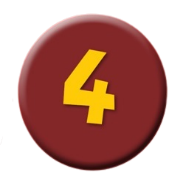 HELLO SONG
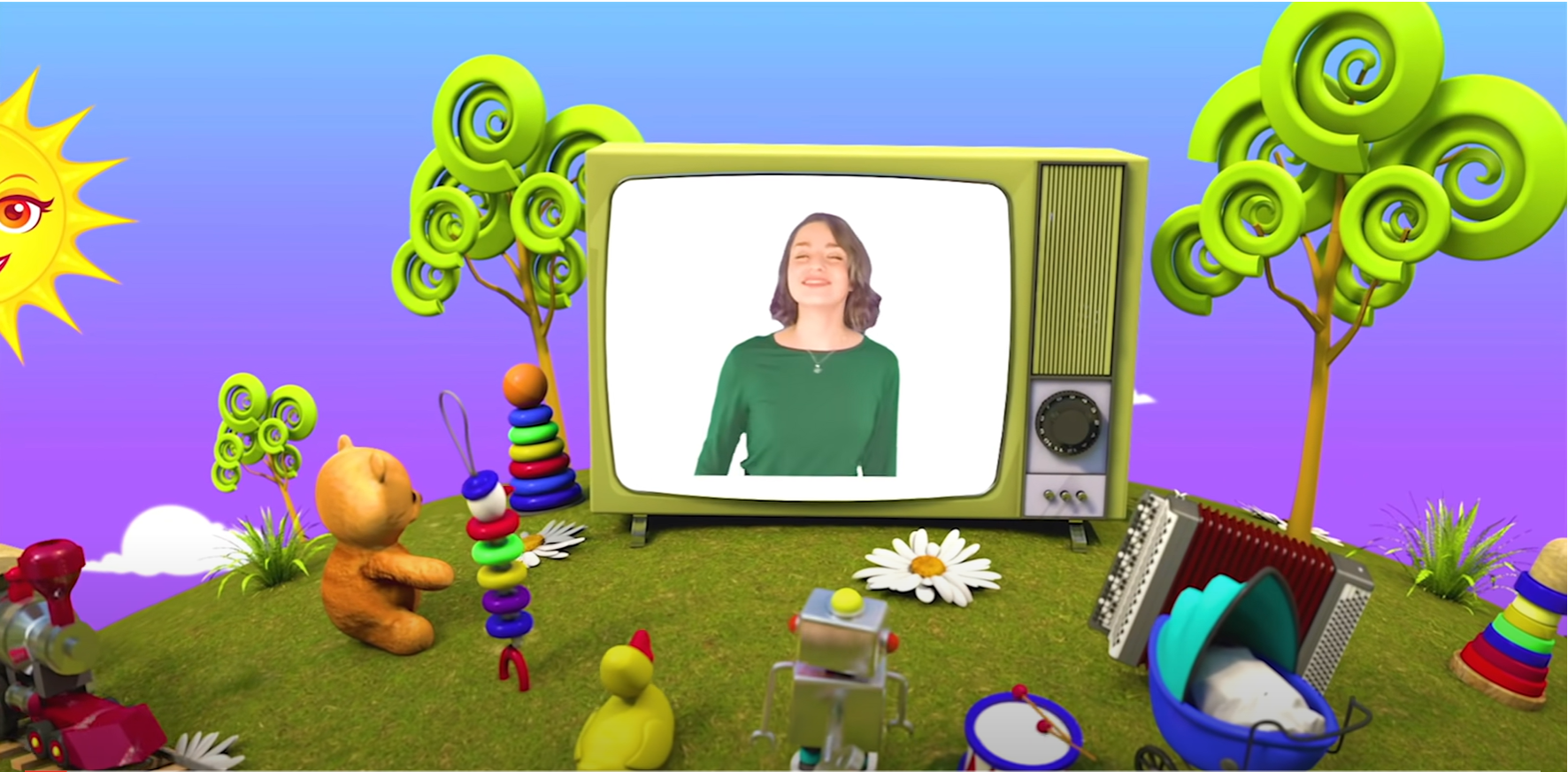 [Speaker Notes: https://www.youtube.com/watch?v=pqDEwPi7vxg]
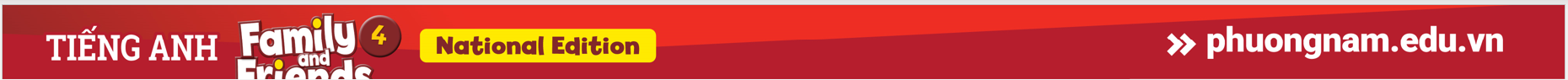 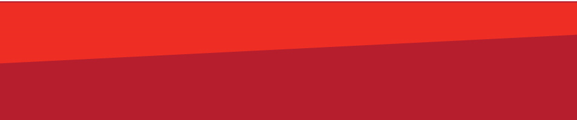 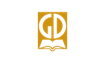 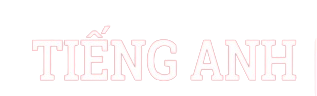 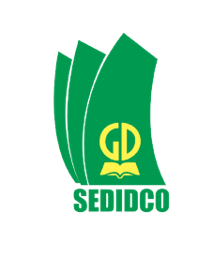 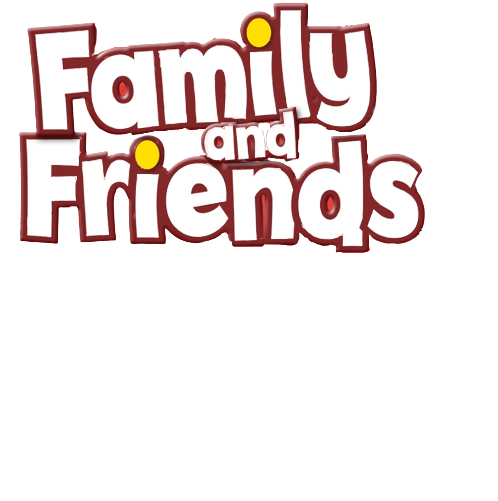 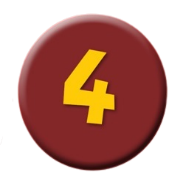 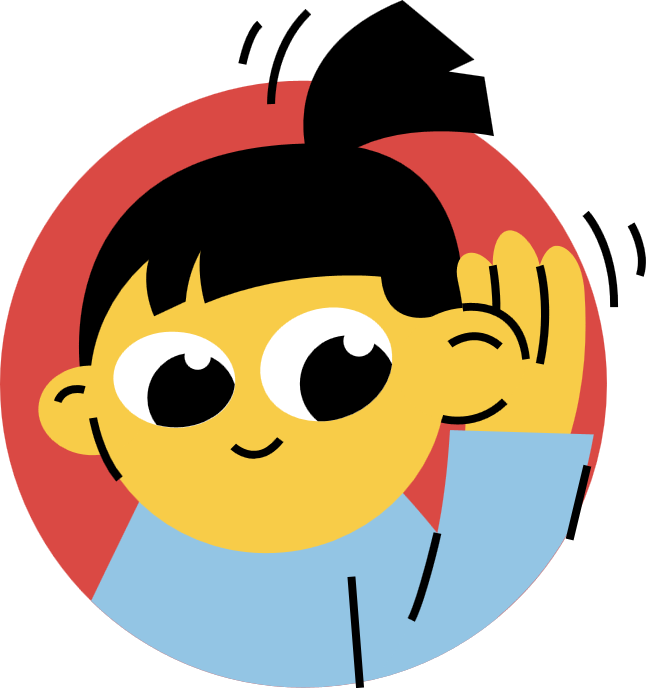 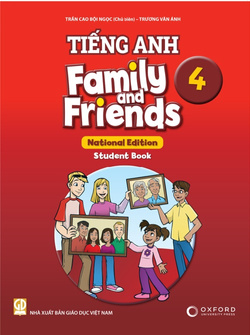 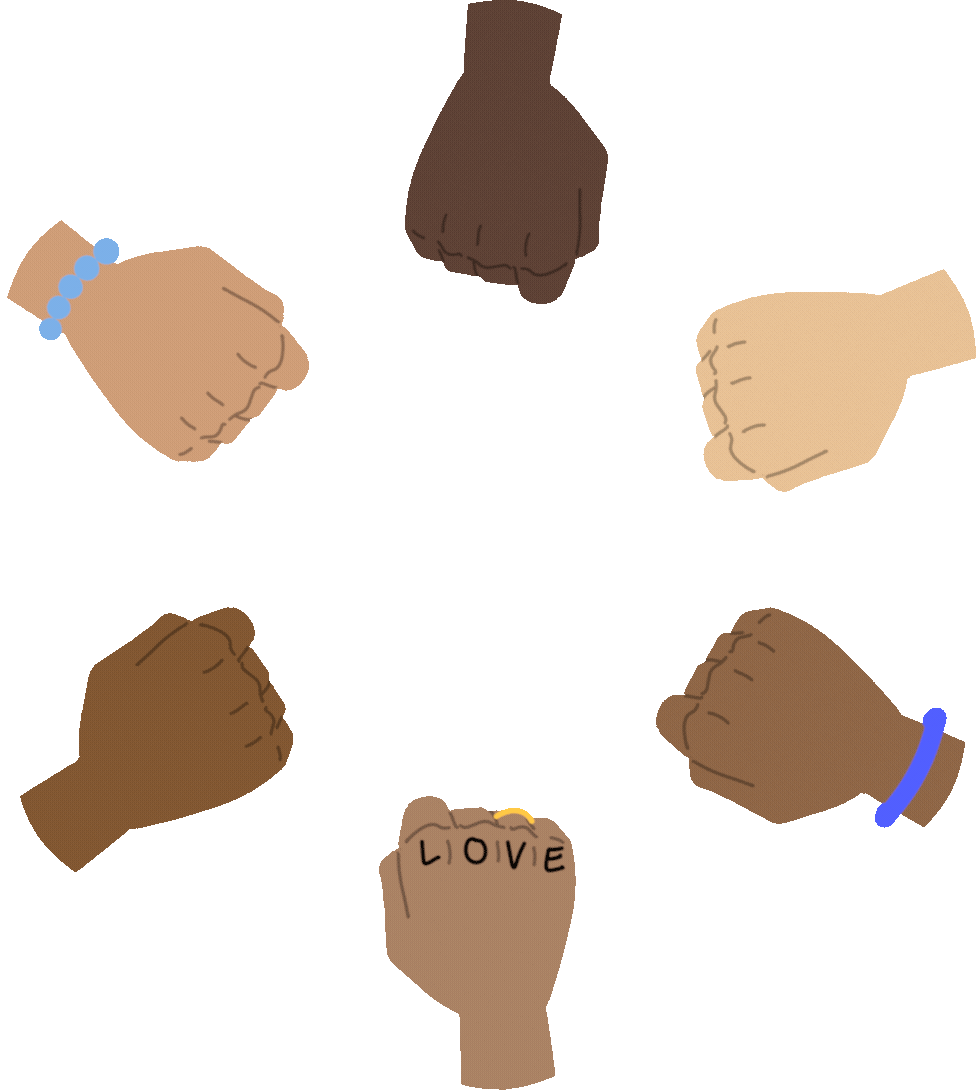 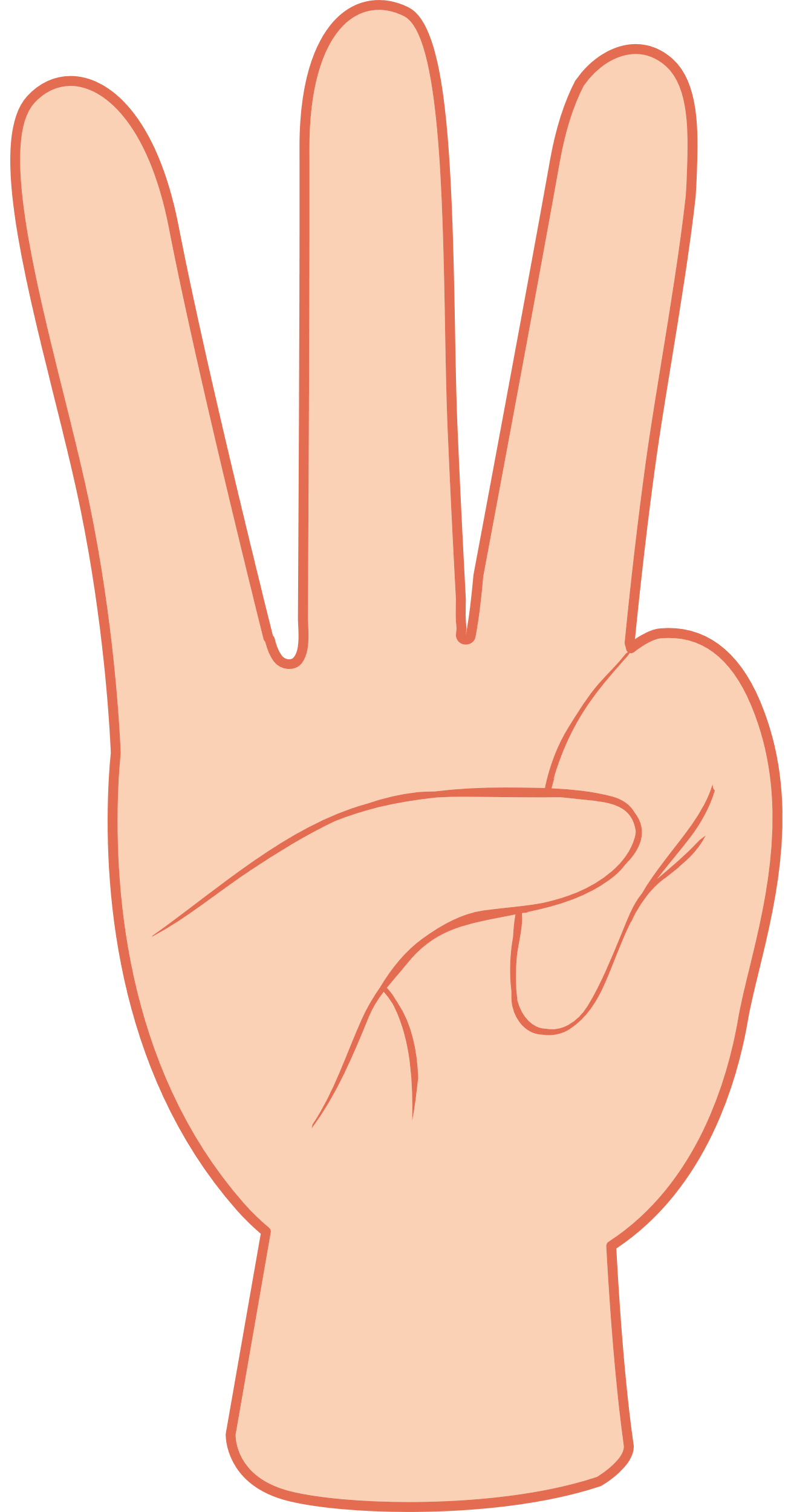 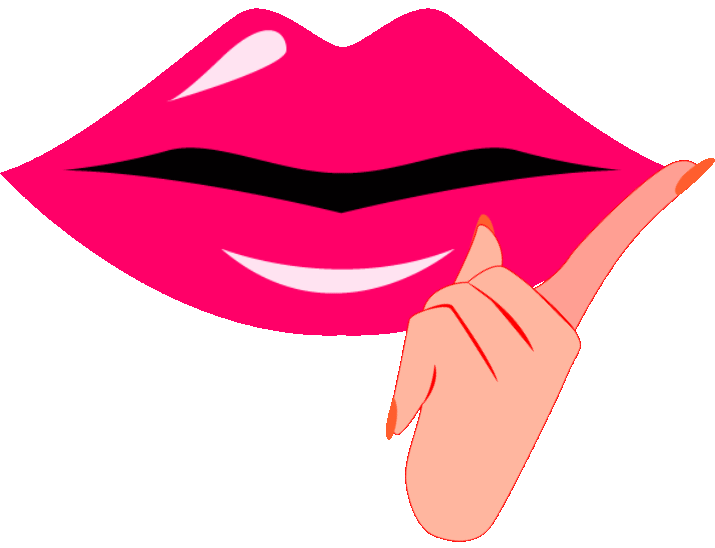 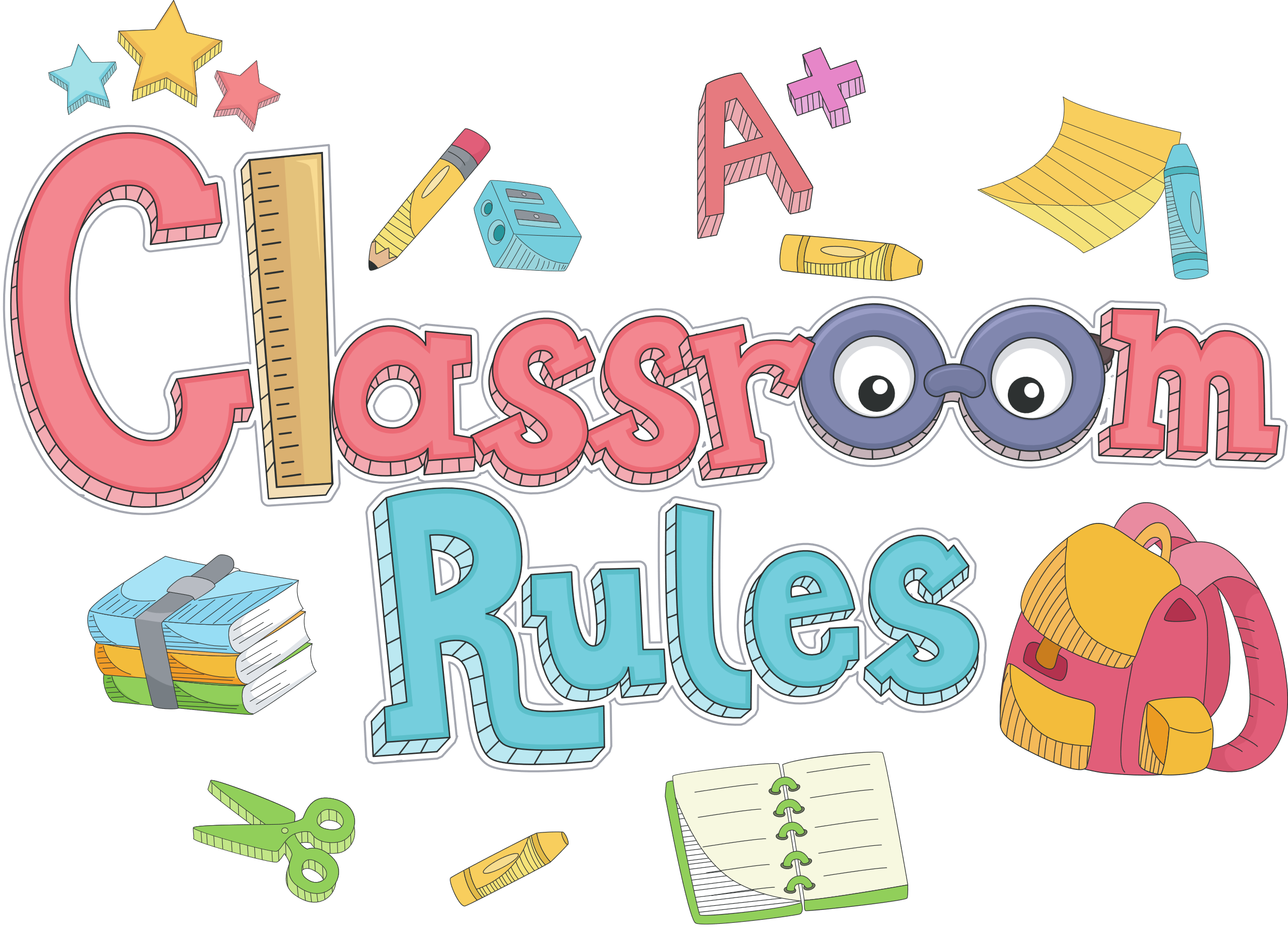 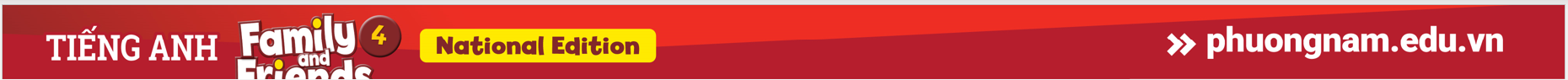 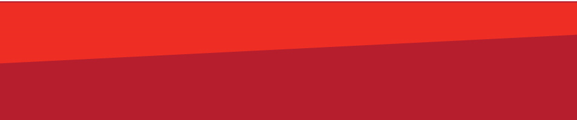 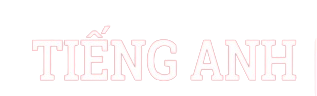 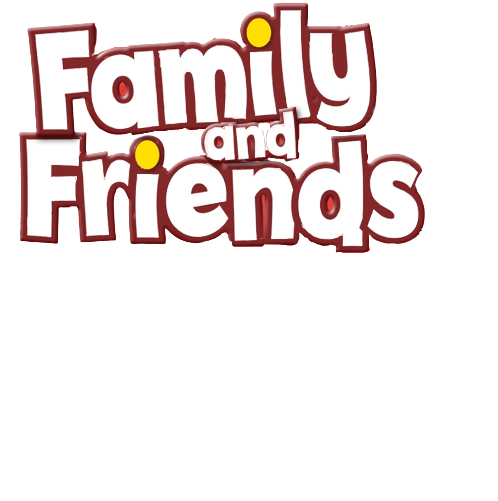 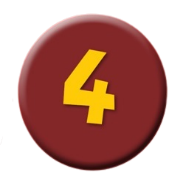 GUESSING GAME
What is it?
volcano
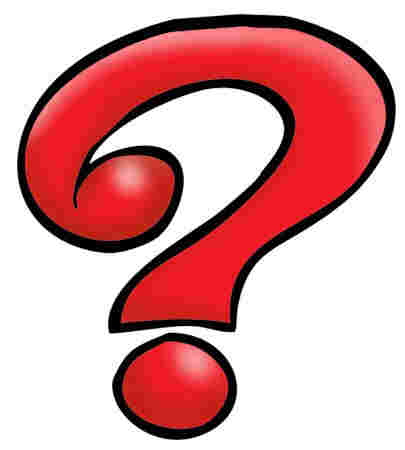 [Speaker Notes: * Warmer
Slowly draw a simple picture of a volcano (erupting) on the board. 
Ask children to guess what you are drawing before you finish the picture. Encourage them to call out guesses (mountain, hill, etc.). Teach the word volcano.]
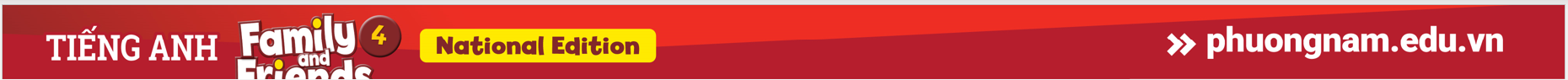 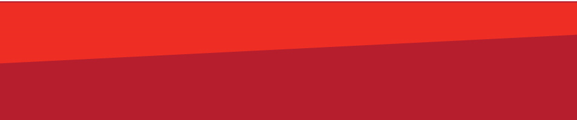 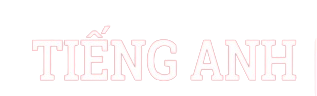 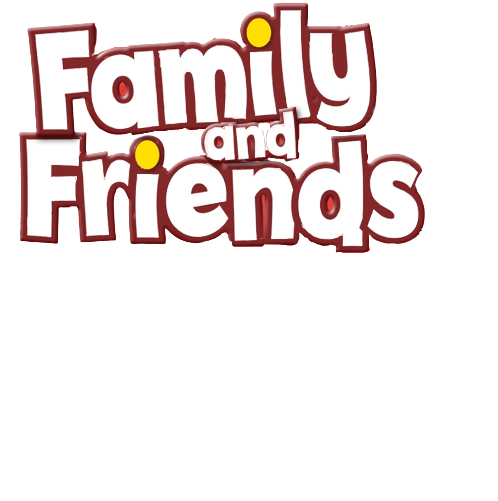 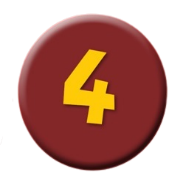 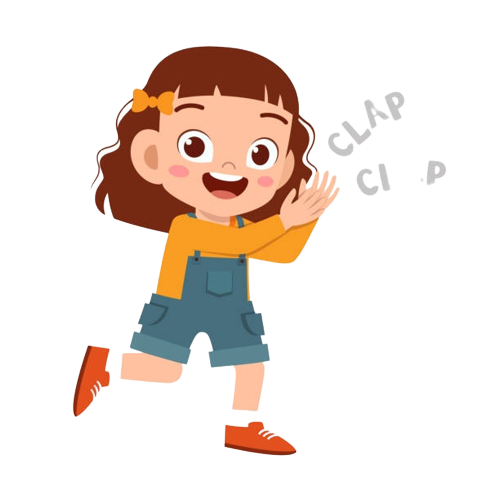 Good job!
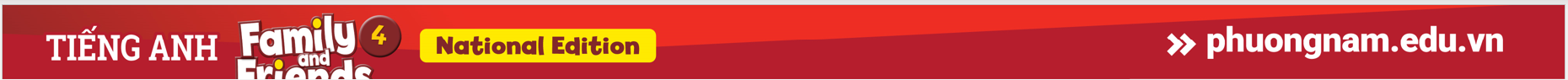 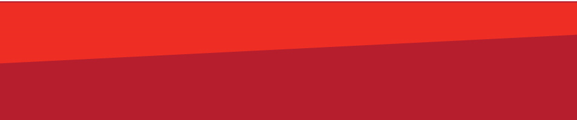 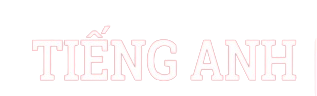 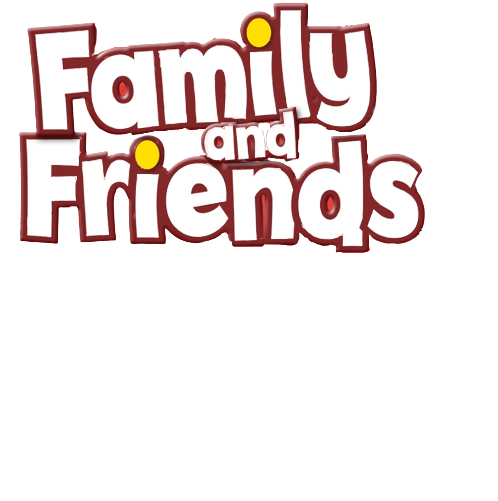 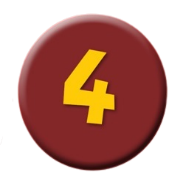 Listen and Repeat.
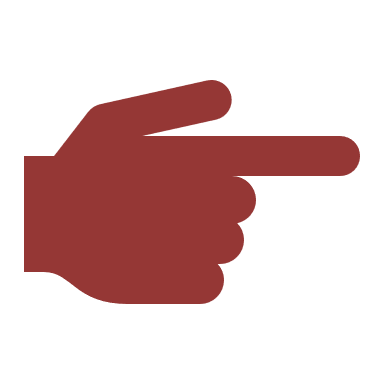 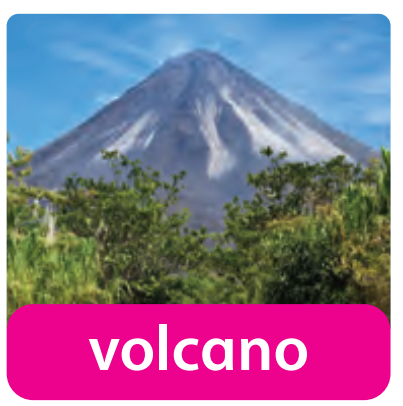 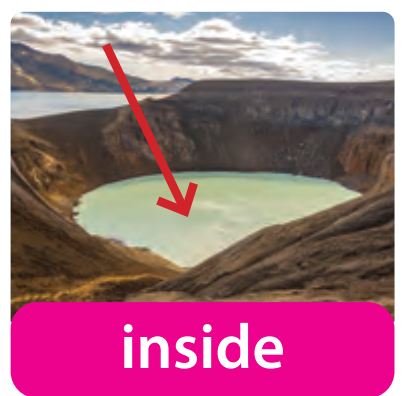 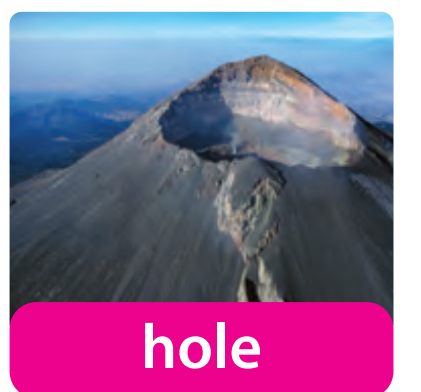 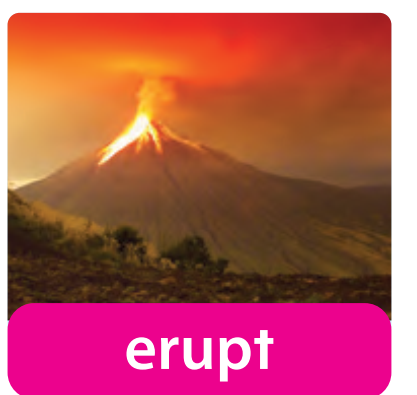 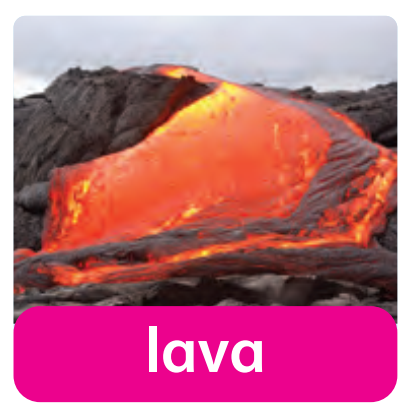 [Speaker Notes: *Lead-in: 
Hold up the Geography flashcards and say the words for children to repeat.]
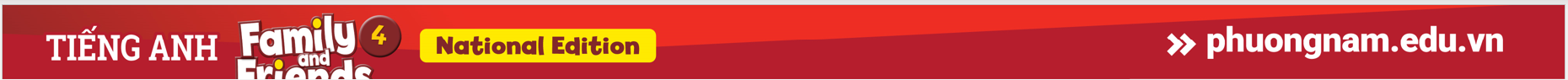 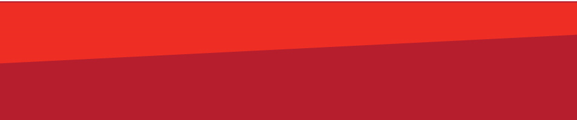 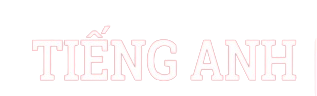 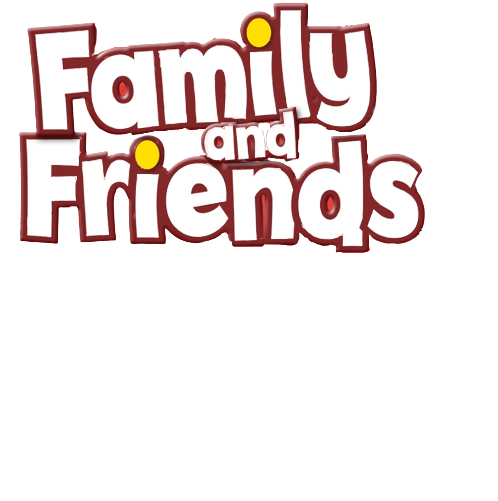 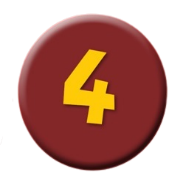 Listen and Point.
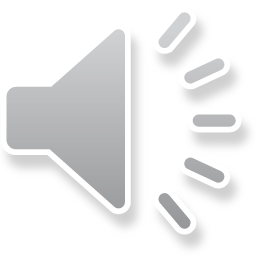 97
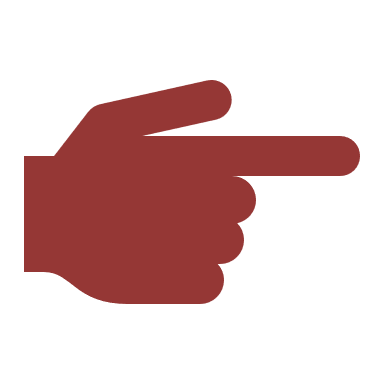 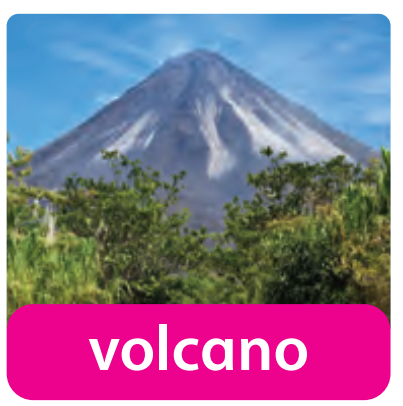 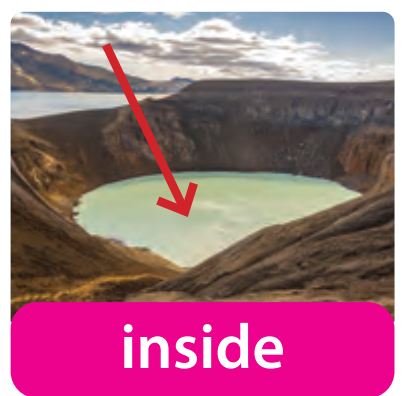 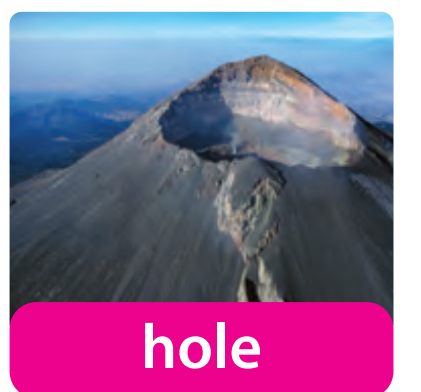 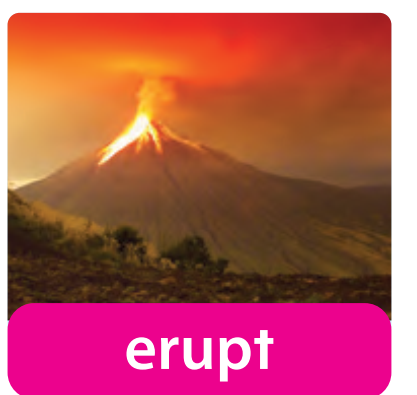 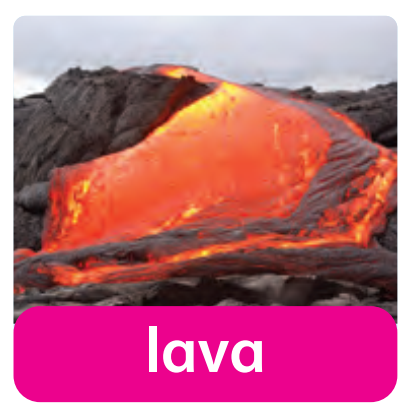 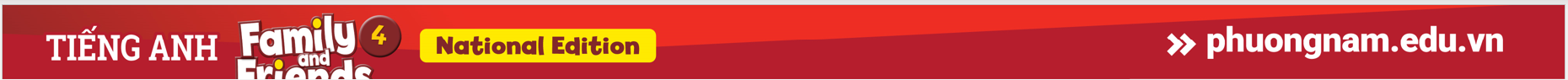 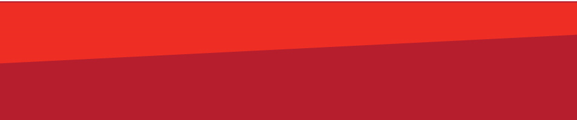 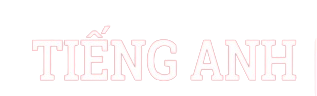 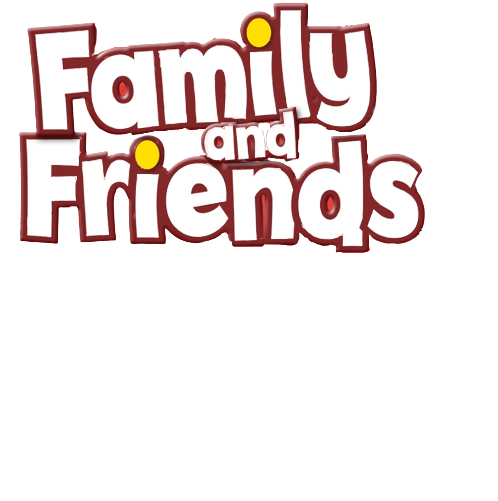 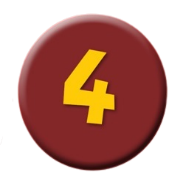 Listen and Repeat.
97
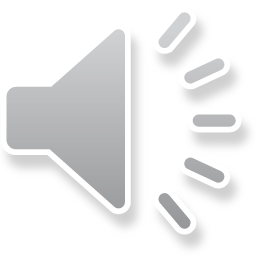 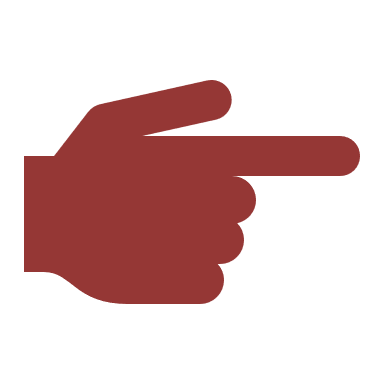 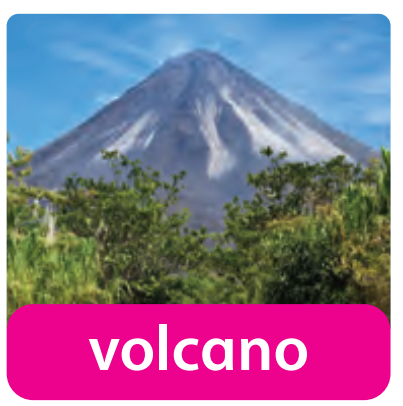 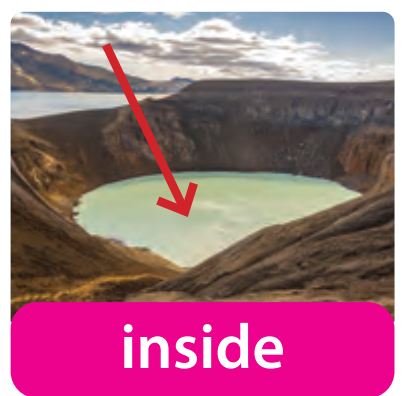 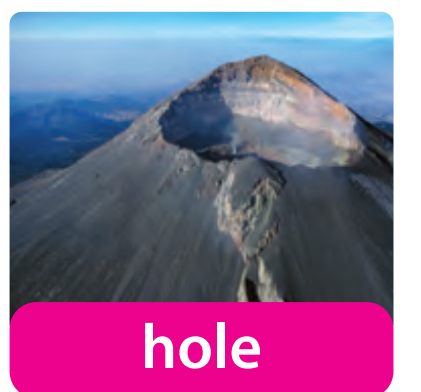 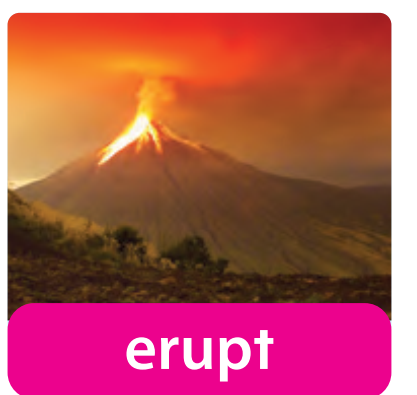 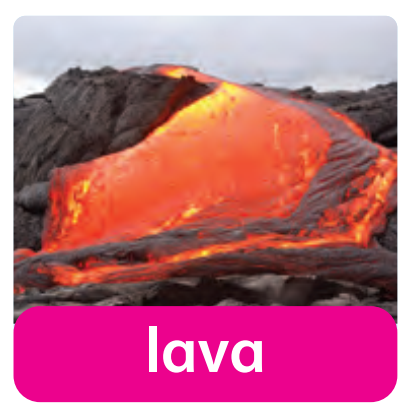 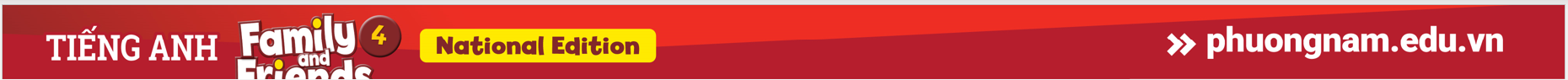 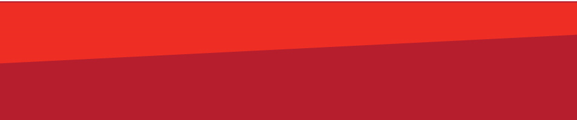 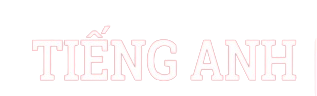 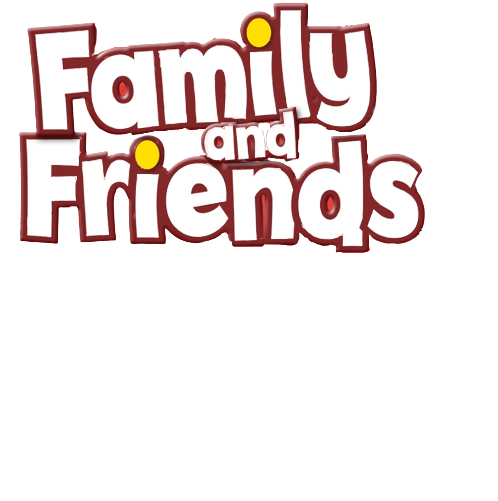 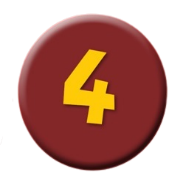 Look and Say.
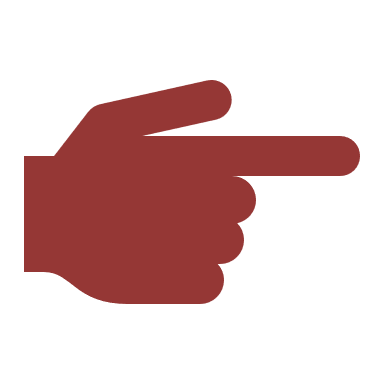 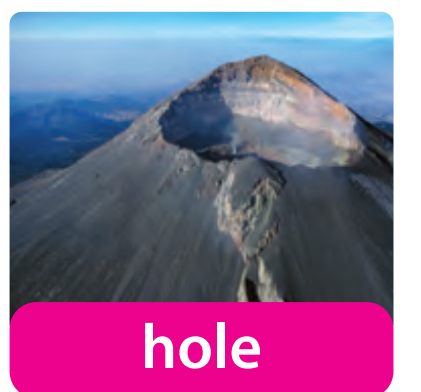 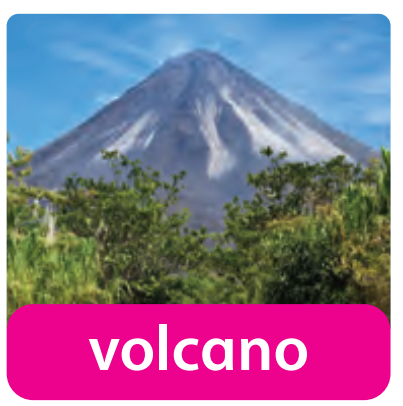 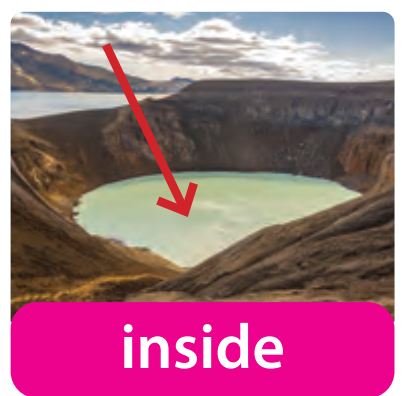 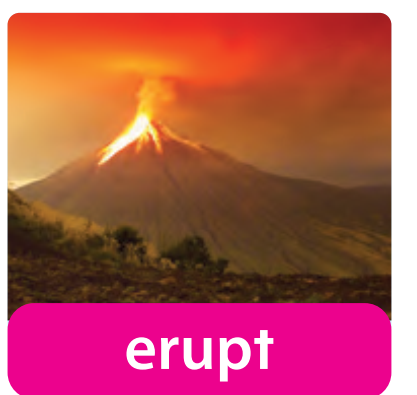 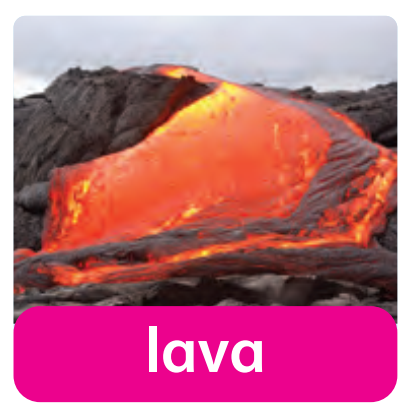 [Speaker Notes: Show the flashcards in random order and elicit the words.]
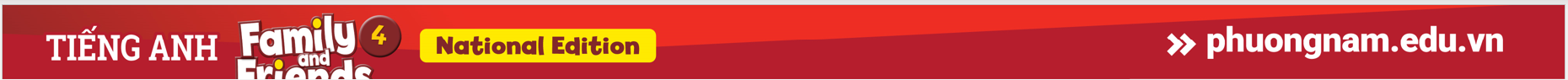 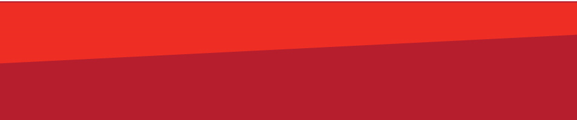 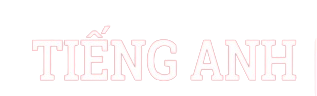 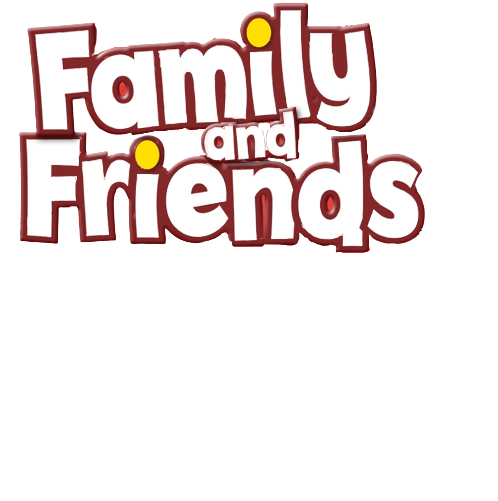 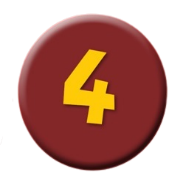 Look and Say.
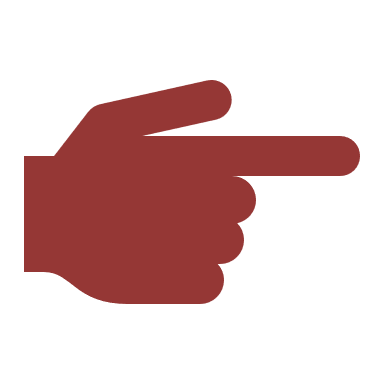 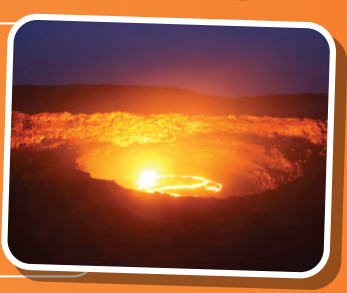 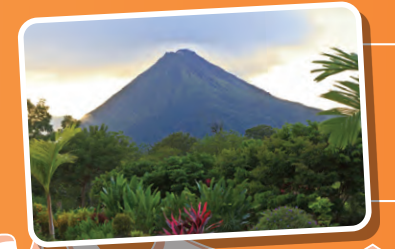 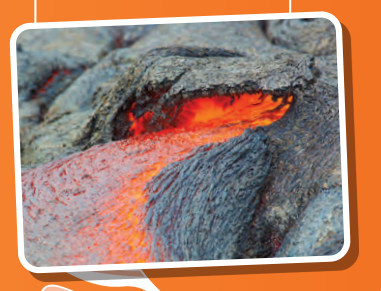 [Speaker Notes: * Listen and read. Track 155
Focus on the pictures and ask what they can see.]
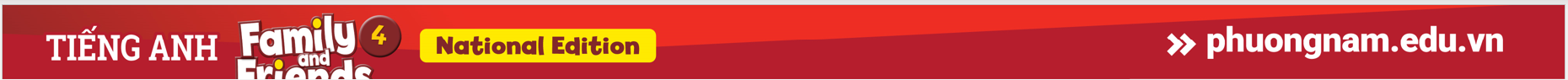 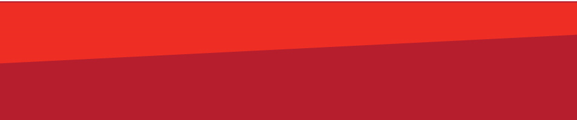 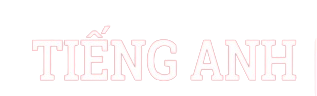 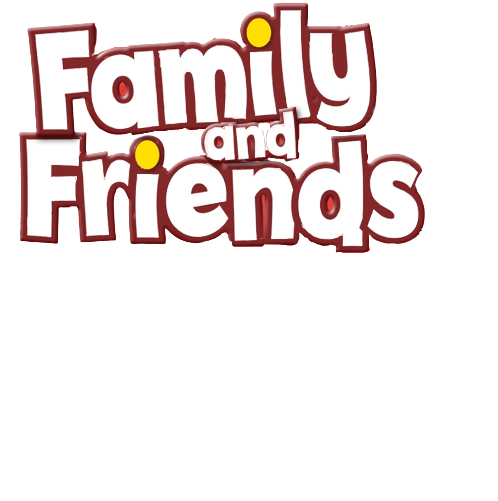 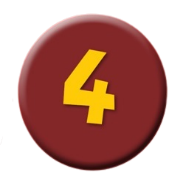 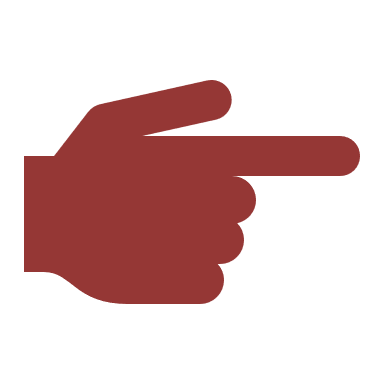 Listen 
and 
Point.
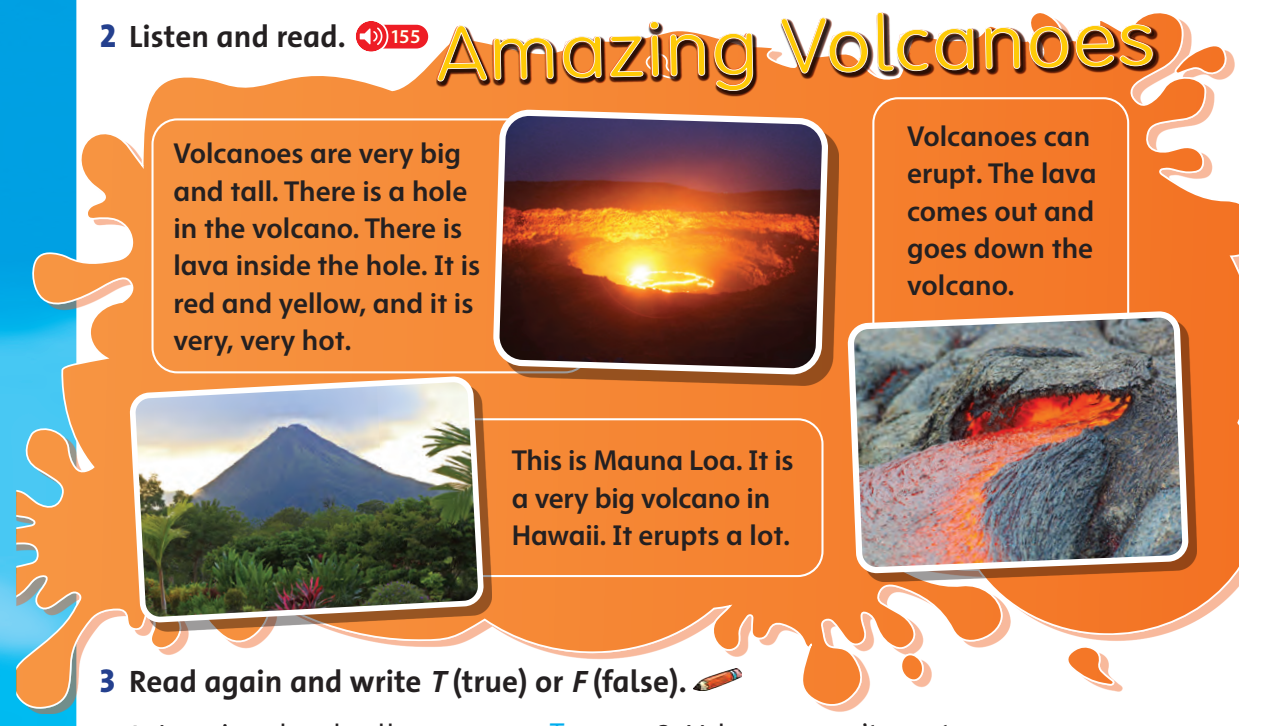 97
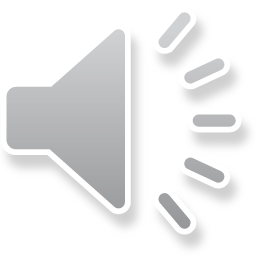 [Speaker Notes: Play Track 155 for children to listen and follow the text.]
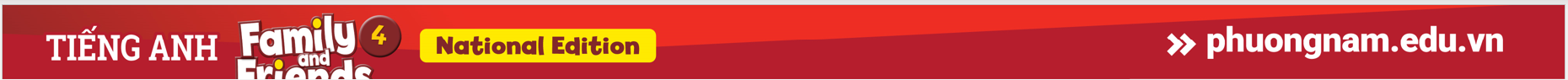 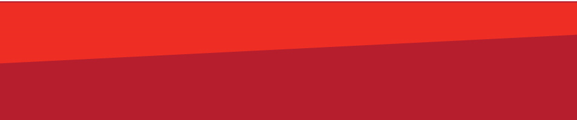 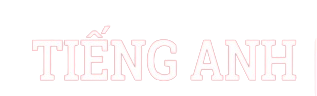 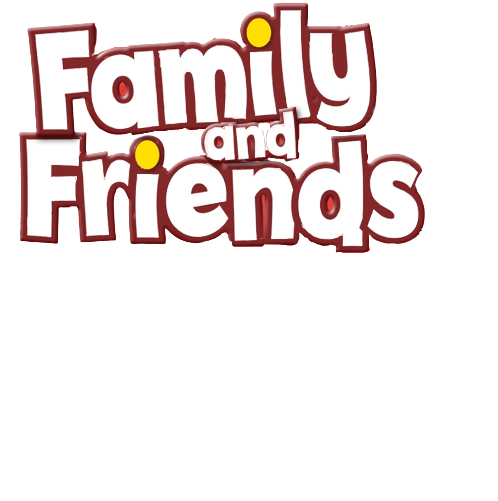 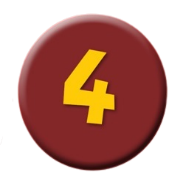 Listen and Answer.
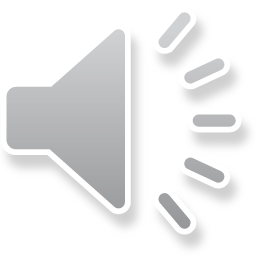 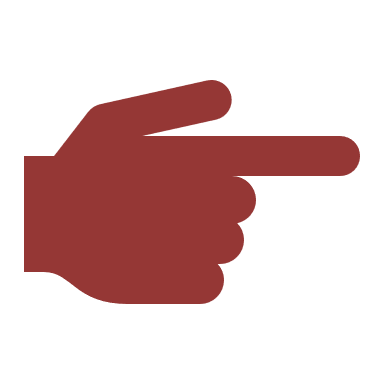 97
What is inside the hole in the volcano?
 What color is lava?
 Where is Mauna Loa?
[Speaker Notes: Play the recording again. Ask comprehension questions, e.g. What is inside the hole in the volcano? What color is lava? Where is Mauna Loa?]
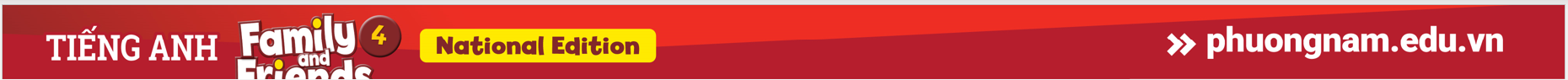 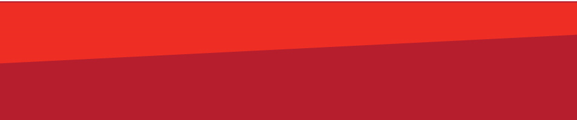 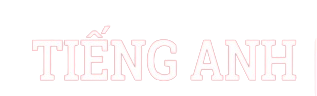 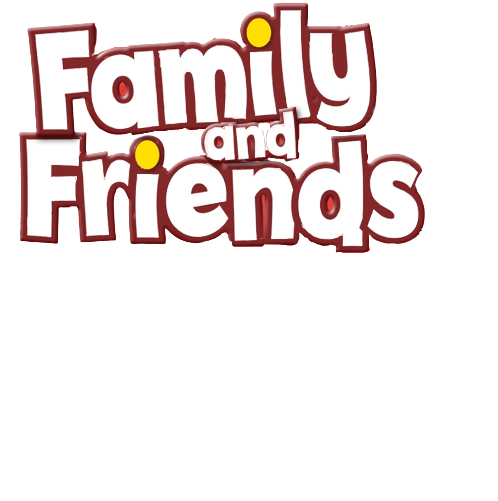 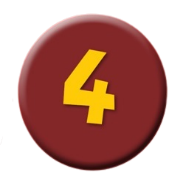 Read again and Write T (true) or F (false).
97
1. Lava is red and yellow.
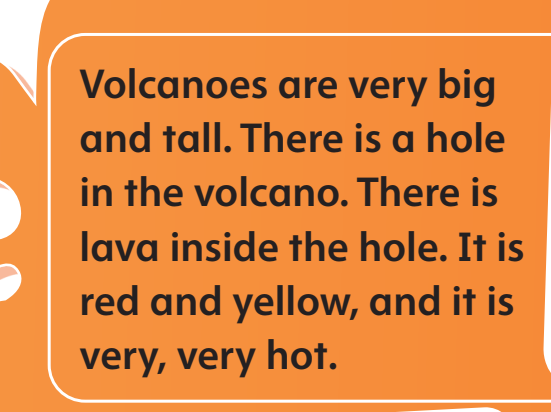 T
F
[Speaker Notes: * Read again and write T (true) or F (false).
Put children into pairs. Explain that together they must decide if the sentences are true or false.
Write the first sentence on the board. Ask the children to find and point to the part of the text that talks about the color of lava. Ask Is the sentence true or false? Write T next to the sentence.]
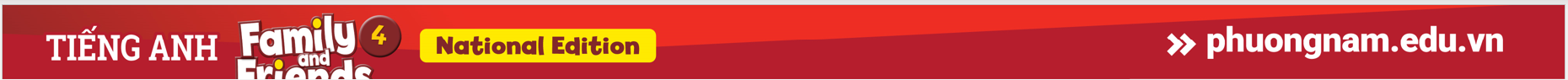 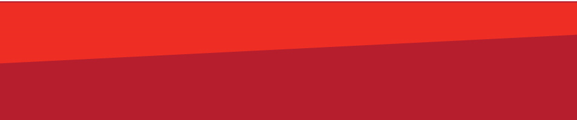 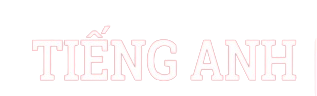 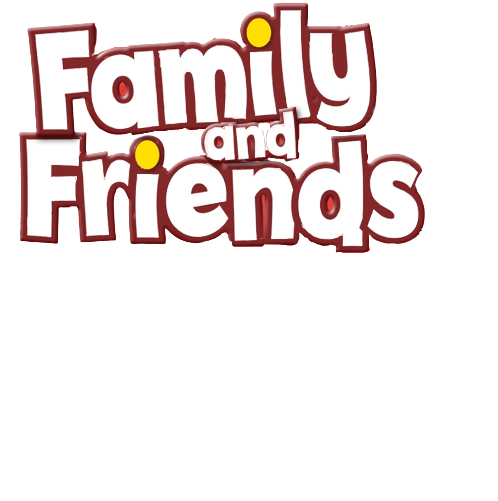 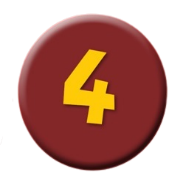 Read again and Write T (true) or F (false).
97
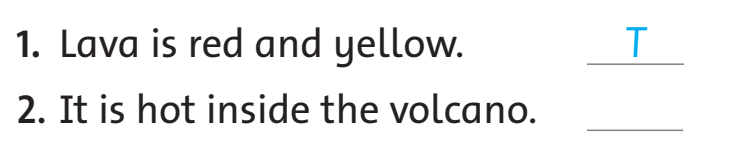 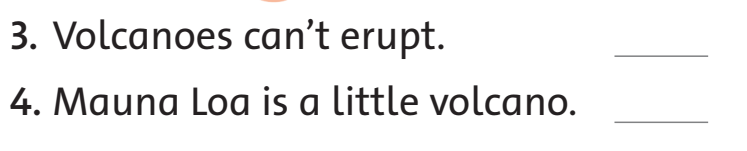 [Speaker Notes: Ask children to read the sentences silently. 
Children do the exercise individually.]
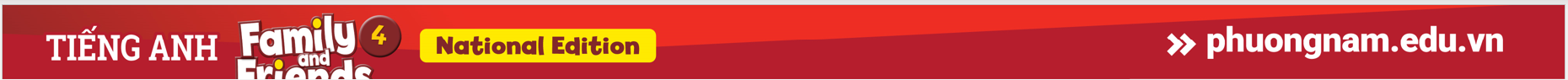 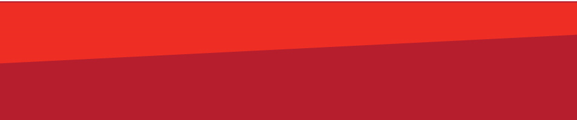 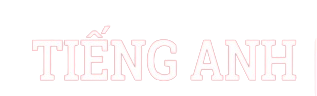 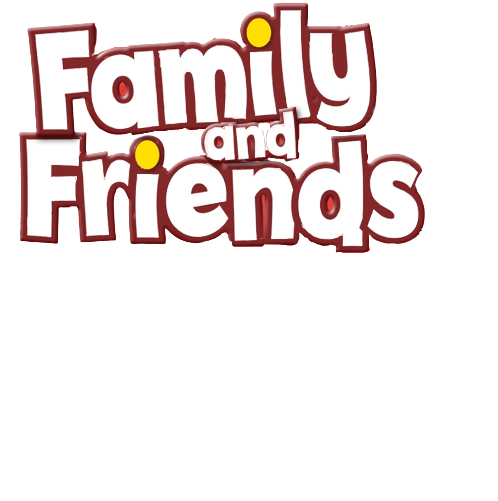 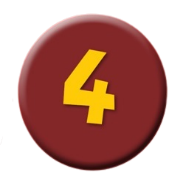 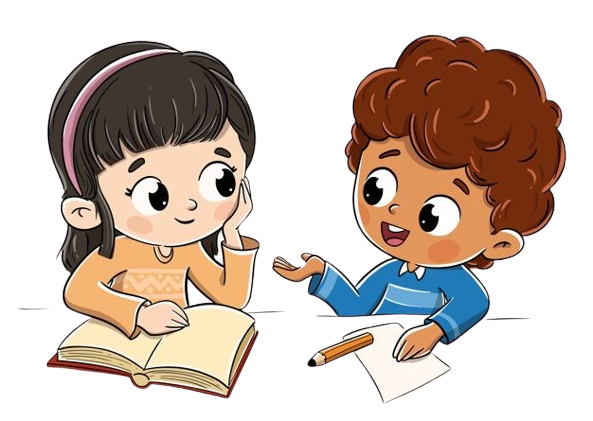 Work in Pairs
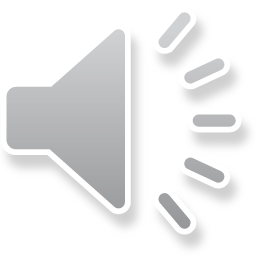 [Speaker Notes: Children work in pairs to peer-check their answers.]
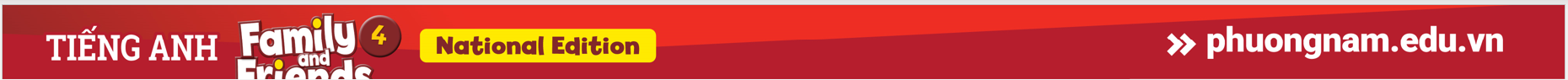 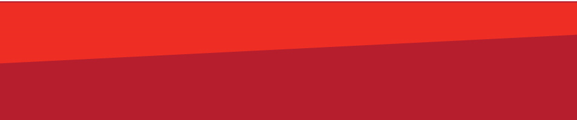 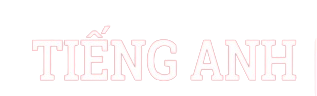 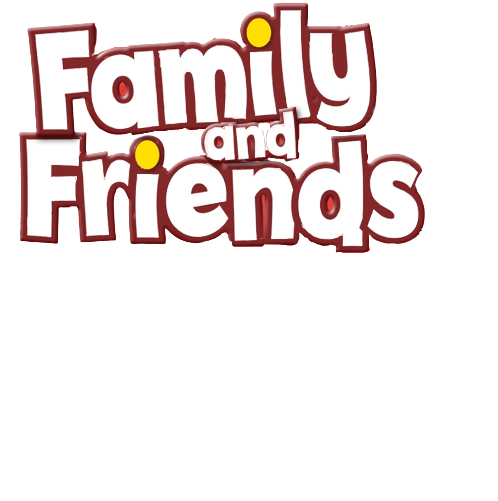 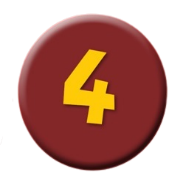 Read again and Write T (true) or F (false).
97
2. It is hot inside the volcano.
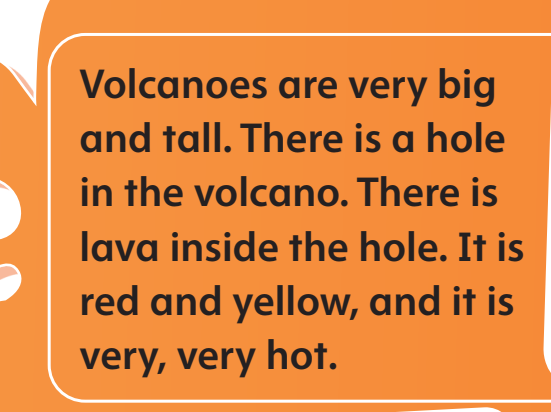 T
F
[Speaker Notes: Answer
1 T 2 T 3 F 4 F]
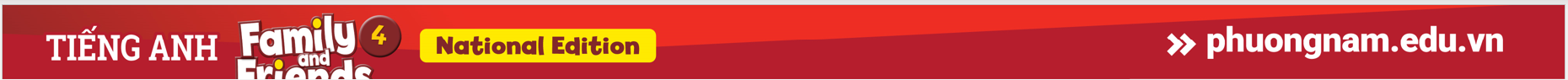 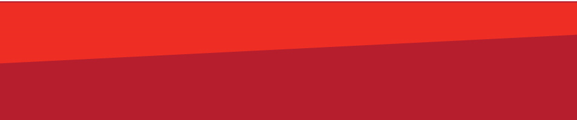 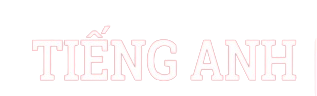 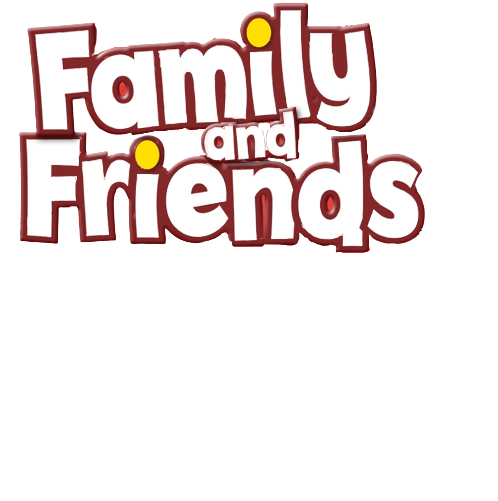 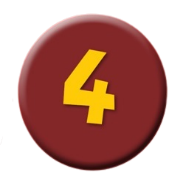 Read again and Write T (true) or F (false).
97
3. Volcanoes can’t erupt.
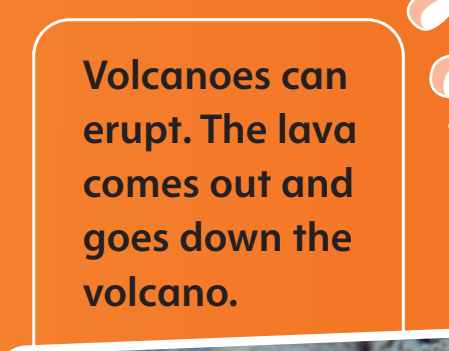 T
F
[Speaker Notes: Answer
1 T 2 T 3 F 4 F]
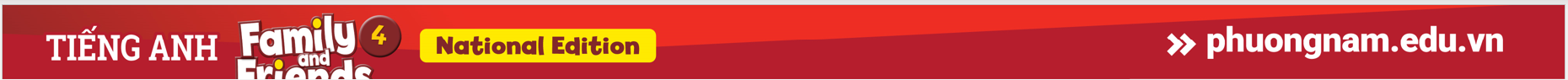 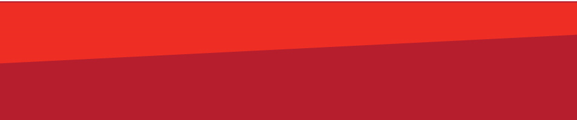 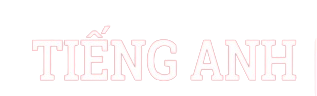 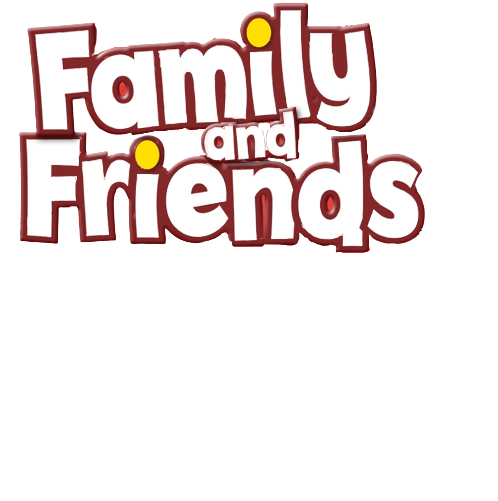 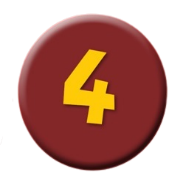 Read again and Write T (true) or F (false).
97
4. Mauna Loa is a little volcano.
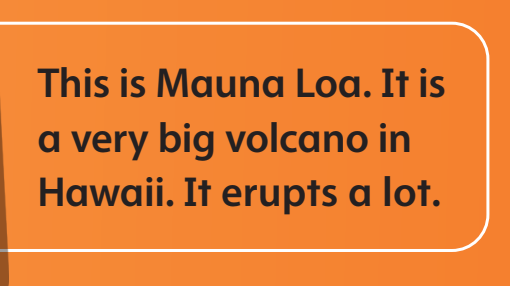 T
F
[Speaker Notes: Answer
1 T 2 T 3 F 4 F]
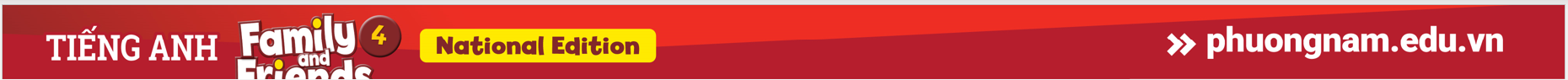 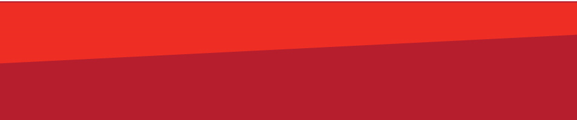 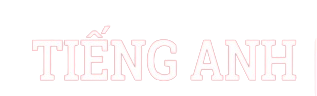 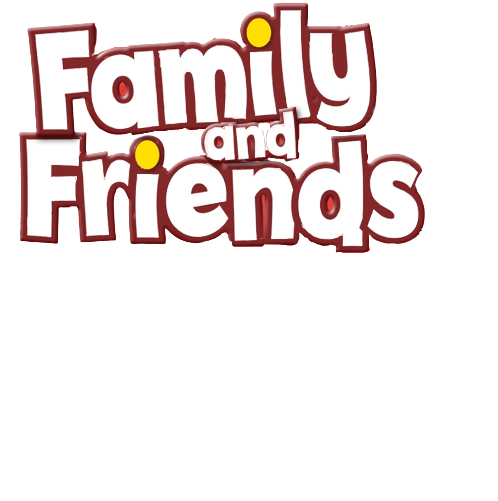 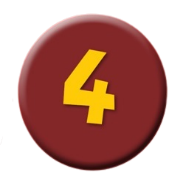 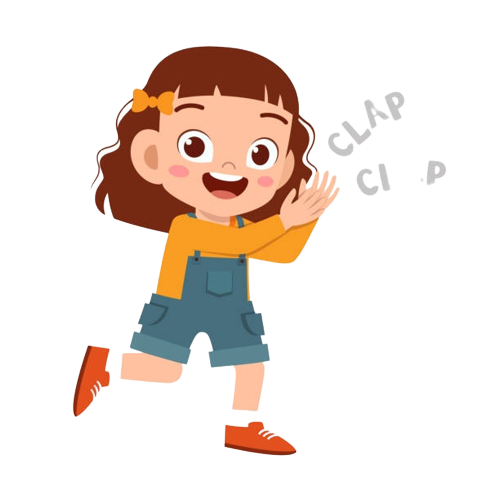 Good job!
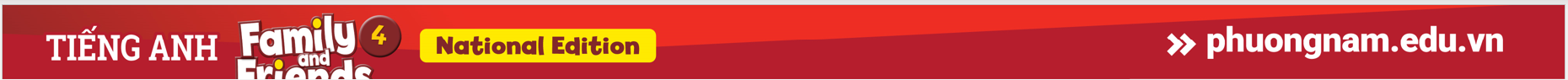 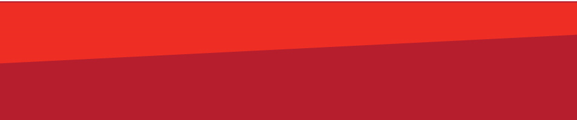 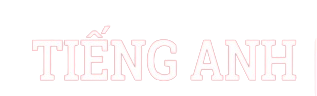 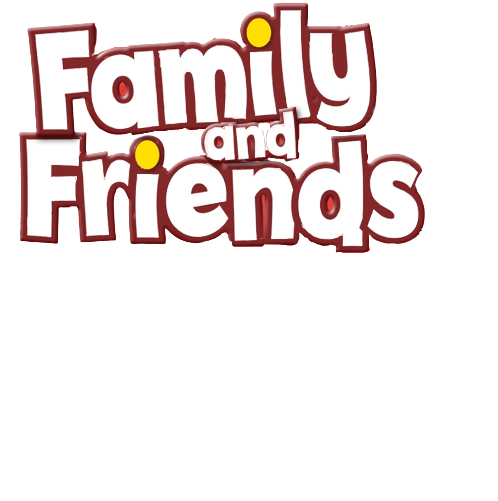 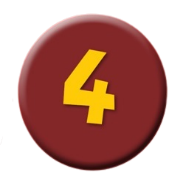 Listen and Answer.
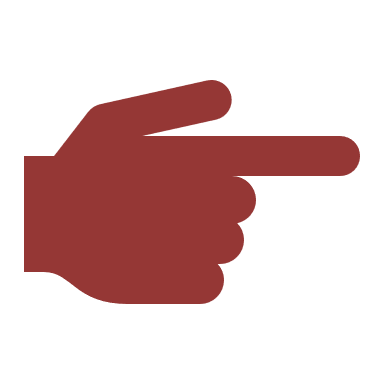 There is a hole in the volcano.
There is a lava inside the hole.
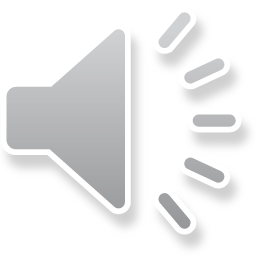 What happens 
when the volcano erupts?
The lava comes out and goes down the volcano.
The lava is red and yellow. It is very hot.
[Speaker Notes: * What happens when a volcano erupts? Make a poster.
Ask the class the question and make notes on the board.
Make sure they use the new vocabulary in their answers.]
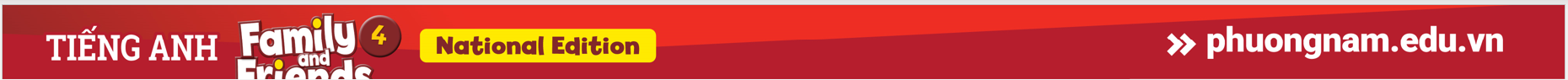 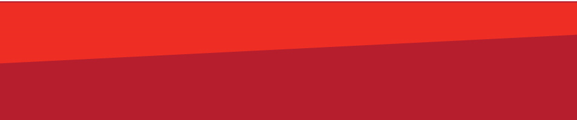 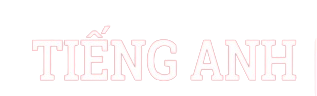 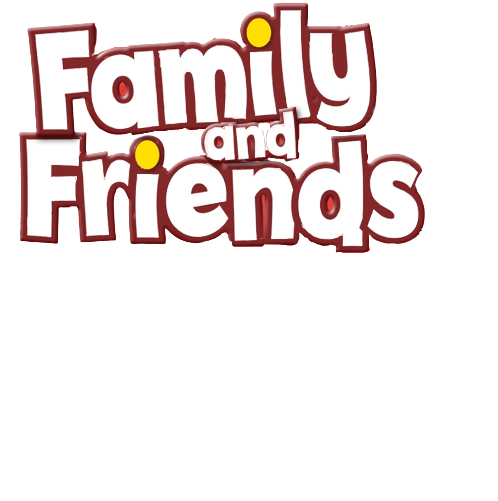 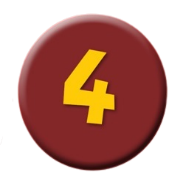 Make a Poster.
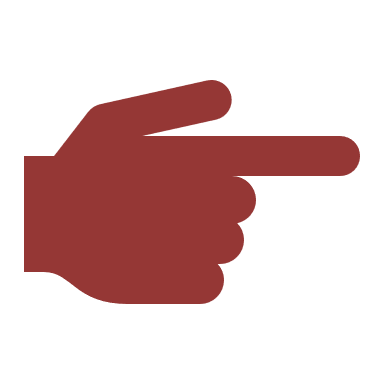 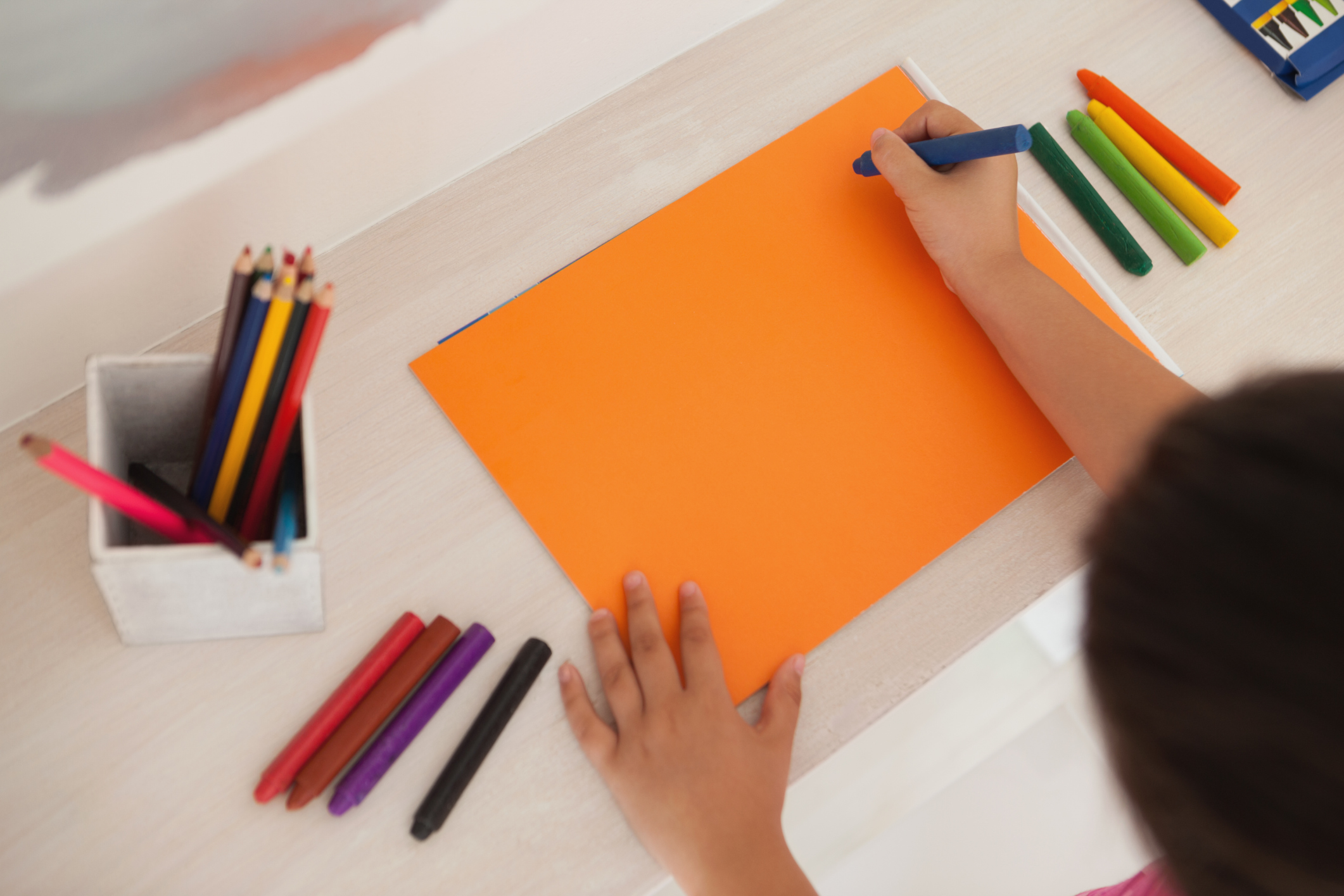 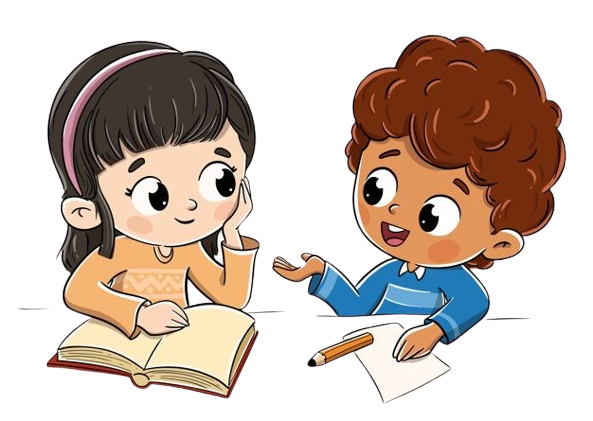 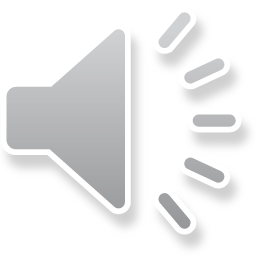 [Speaker Notes: Divide the class into pairs to draw a picture of a volcano erupting.
Ask the children to label the vocabulary on their poster.]
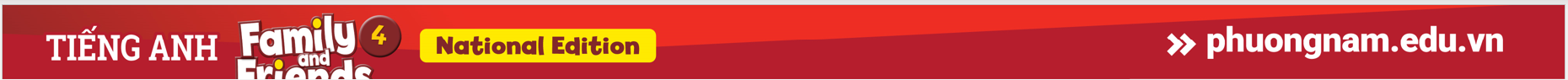 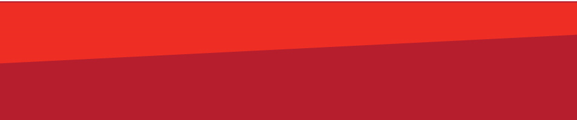 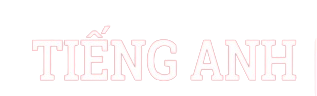 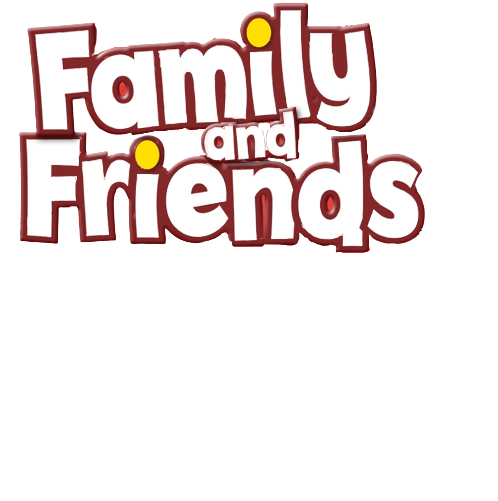 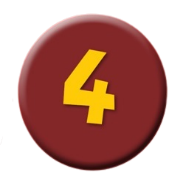 LIVE ON THE STAGE
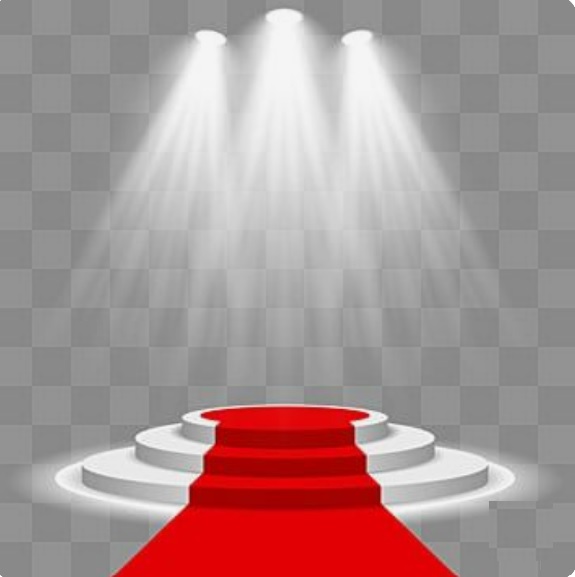 [Speaker Notes: * Talk about their posters.
- Ask the children to talk about their posters to illustrate what floats and sinks in groups and in the front.]
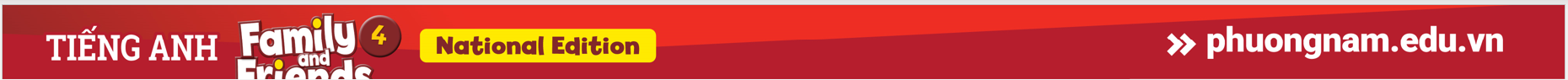 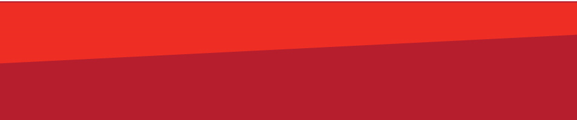 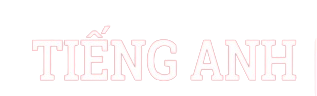 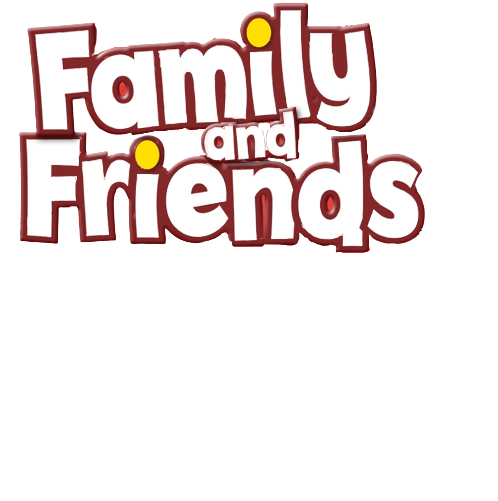 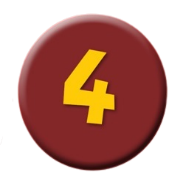 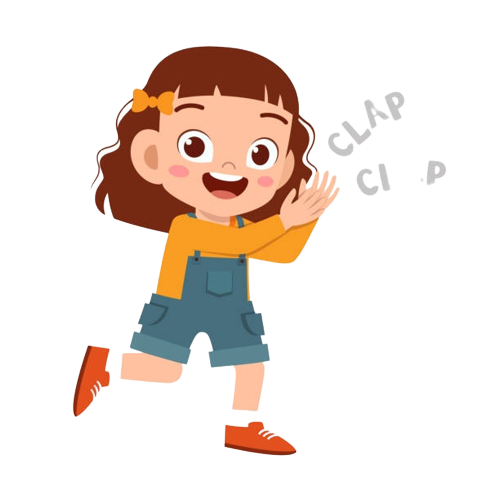 Good job!
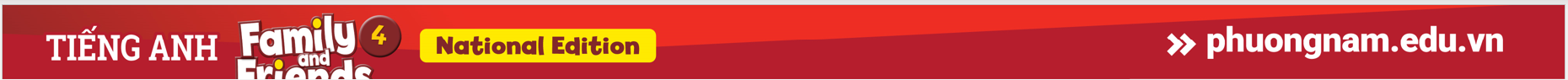 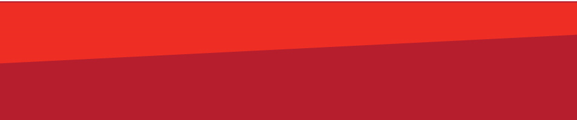 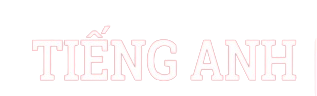 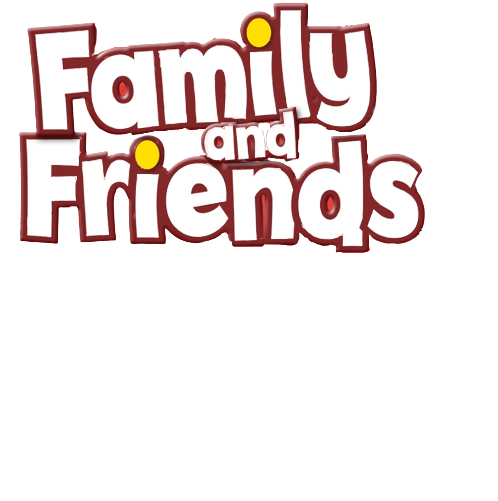 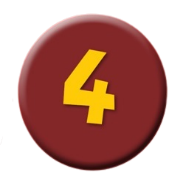 Look and Color.
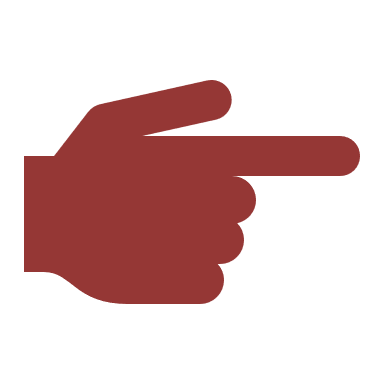 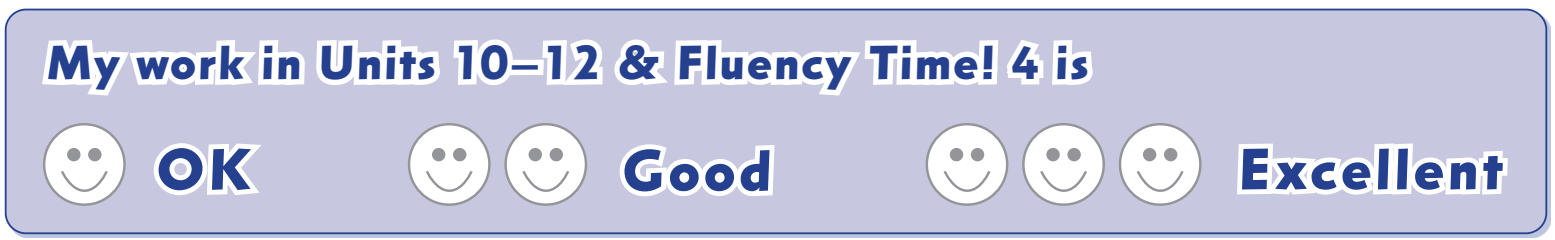 [Speaker Notes: Children color their smiley faces depending on how well they feel and understand what they have learned in Units 4, 5, and 6, and Fluency Time 2.]
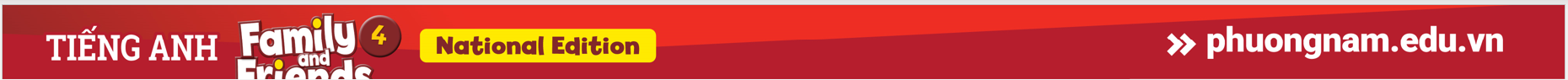 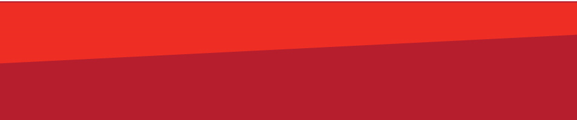 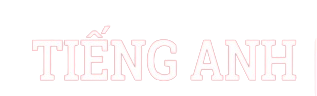 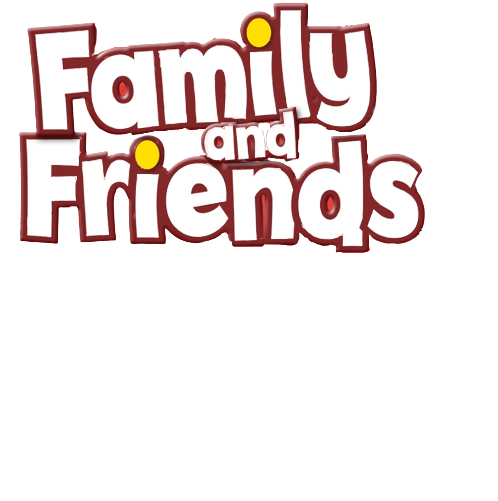 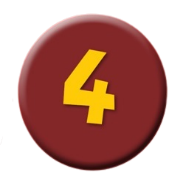 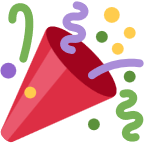 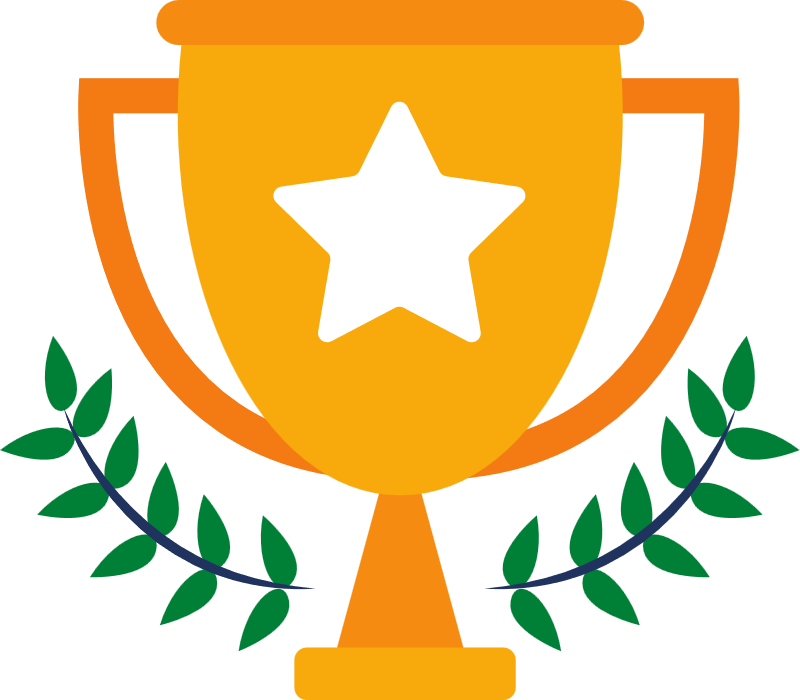 Our Winners!
Peter
Eric
Julie
[Speaker Notes: Replace photos and names with your students’ information.]
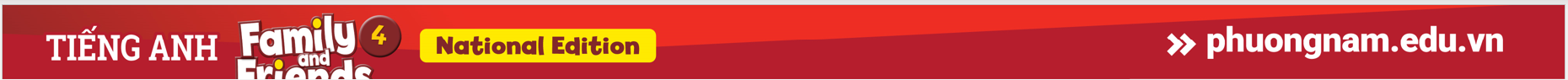 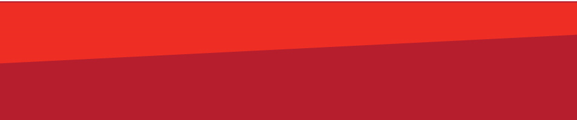 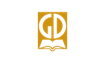 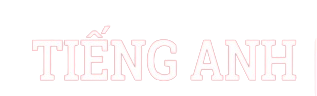 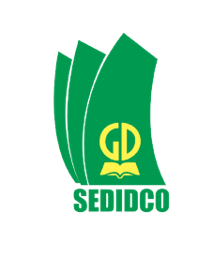 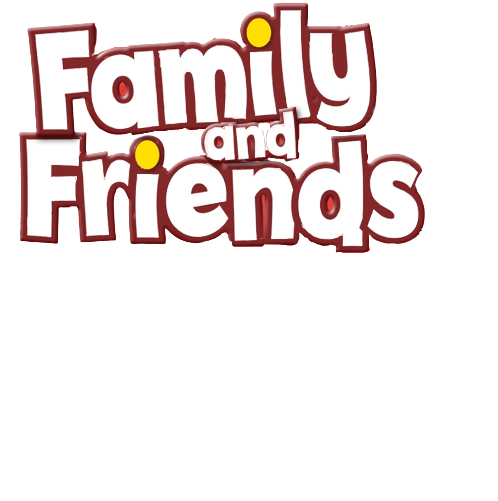 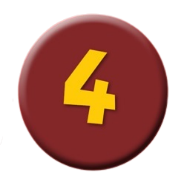 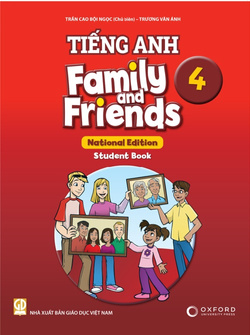 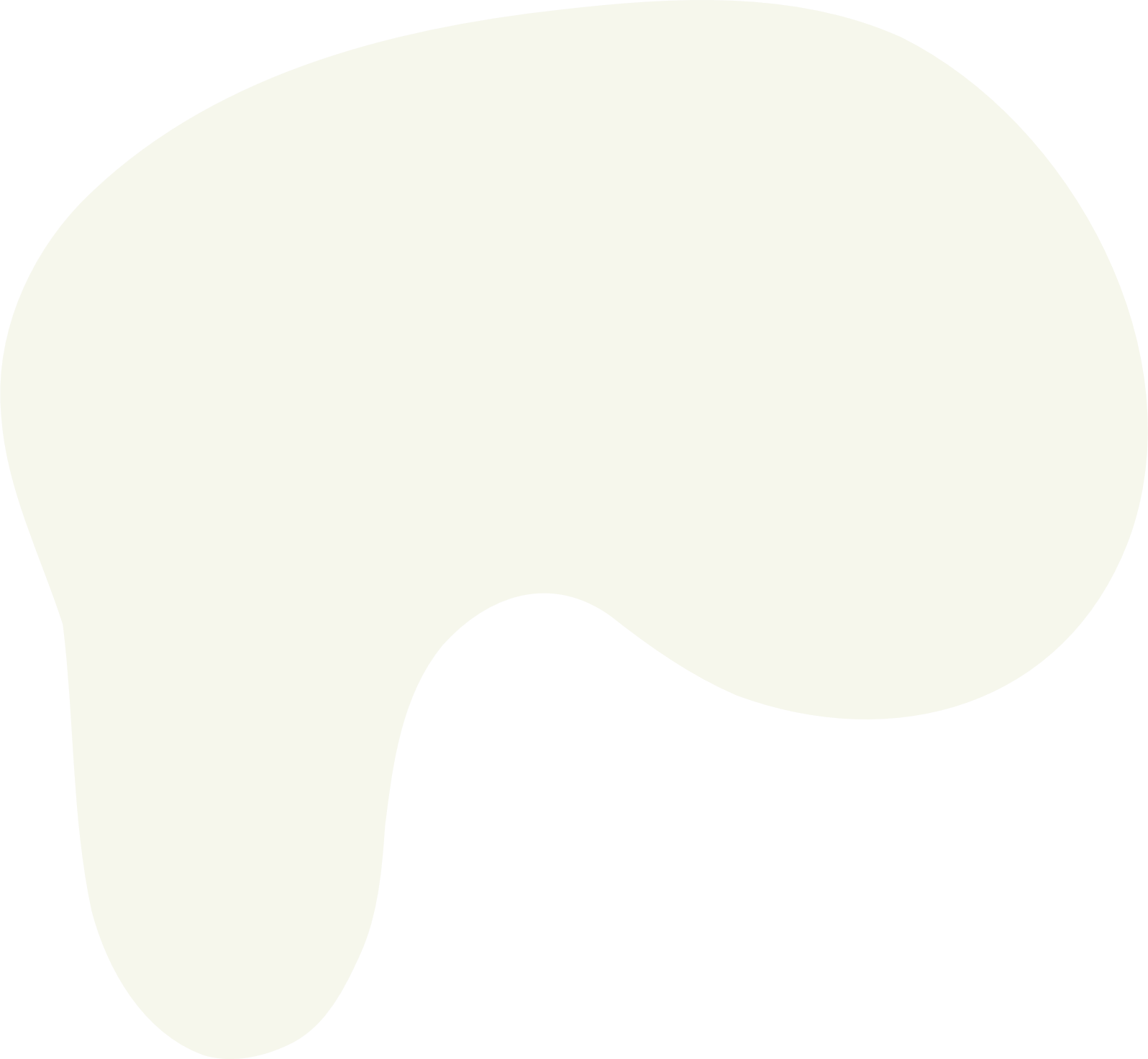 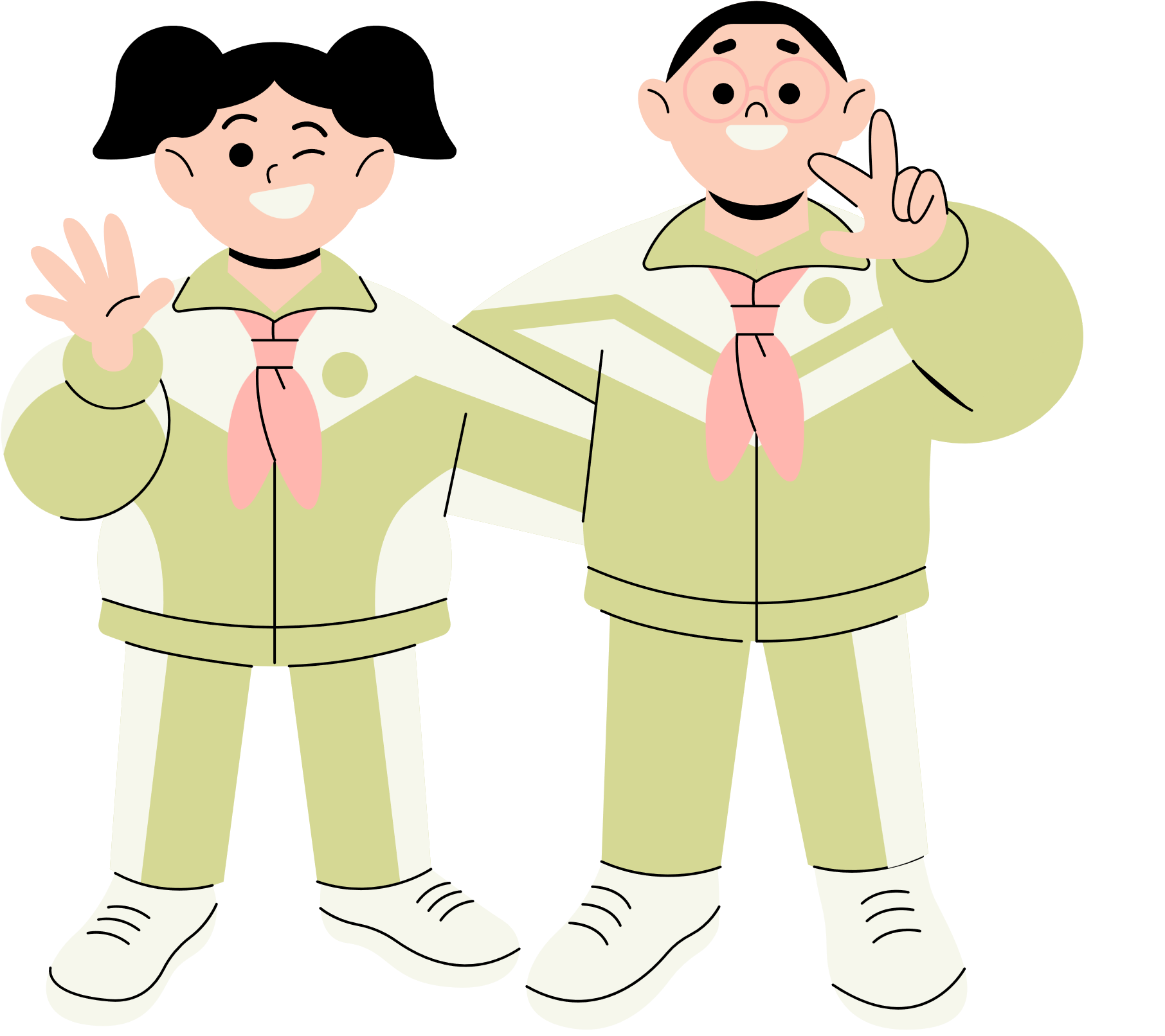 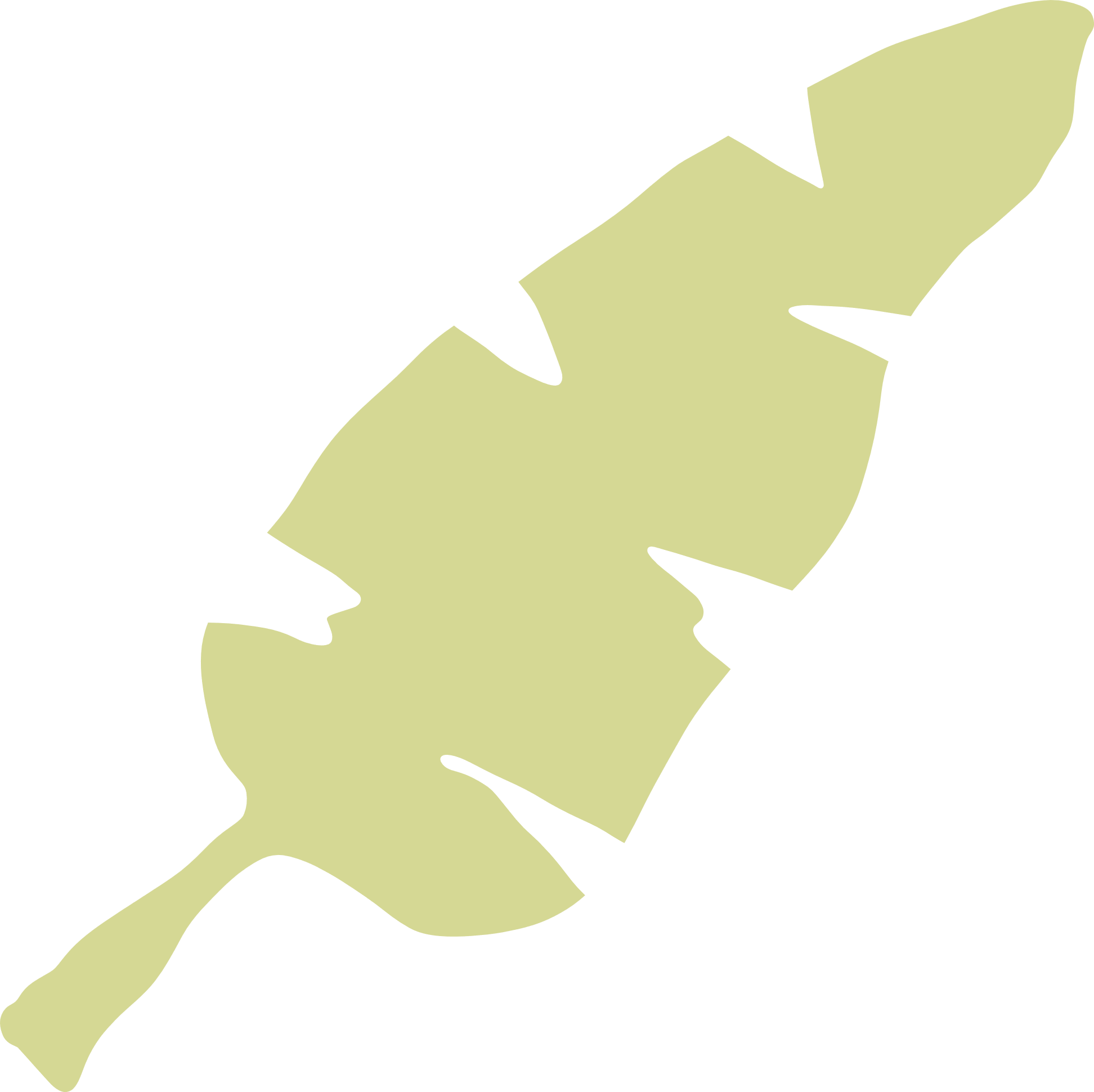 Thank You!
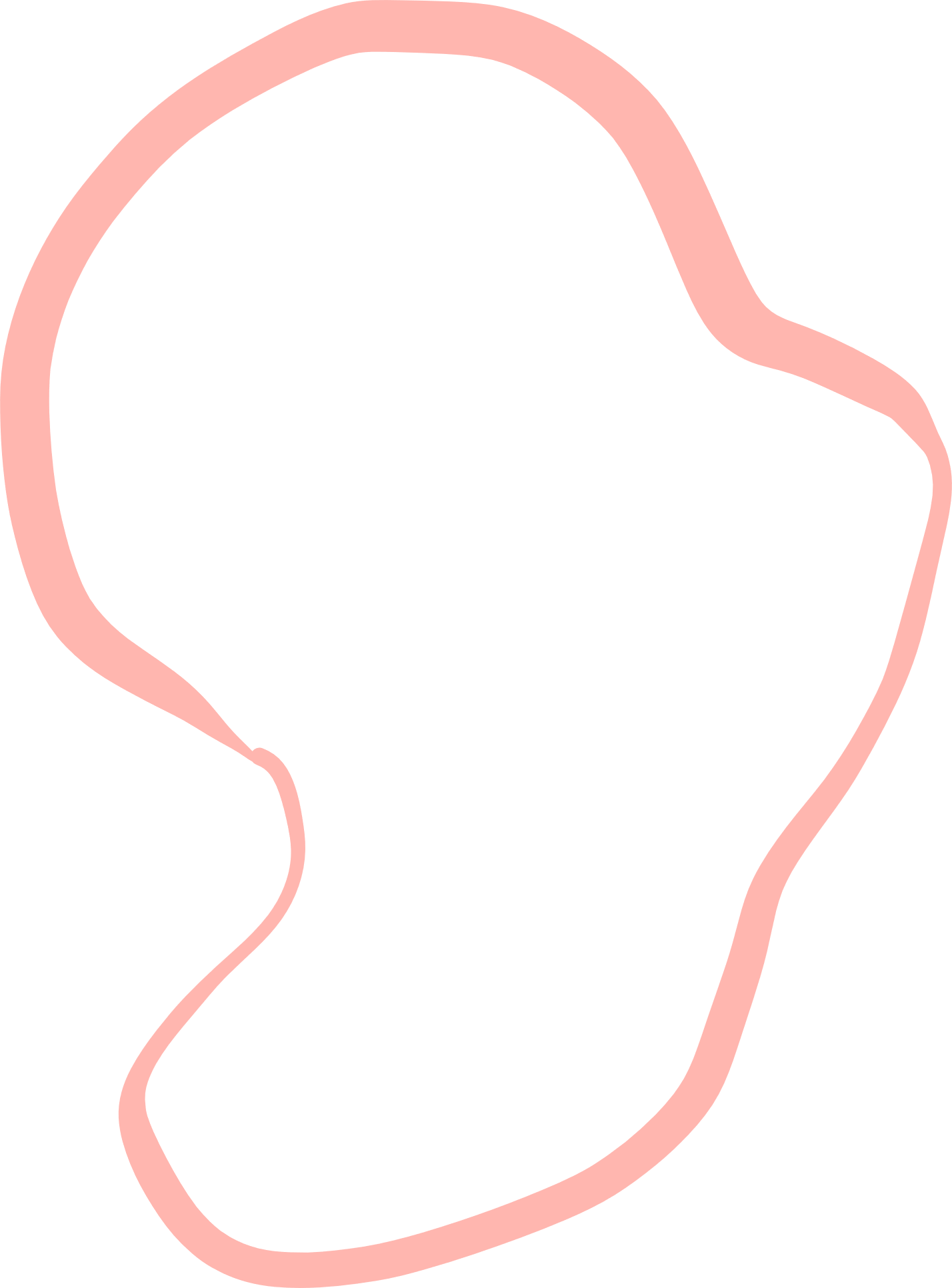 See You Next Time.
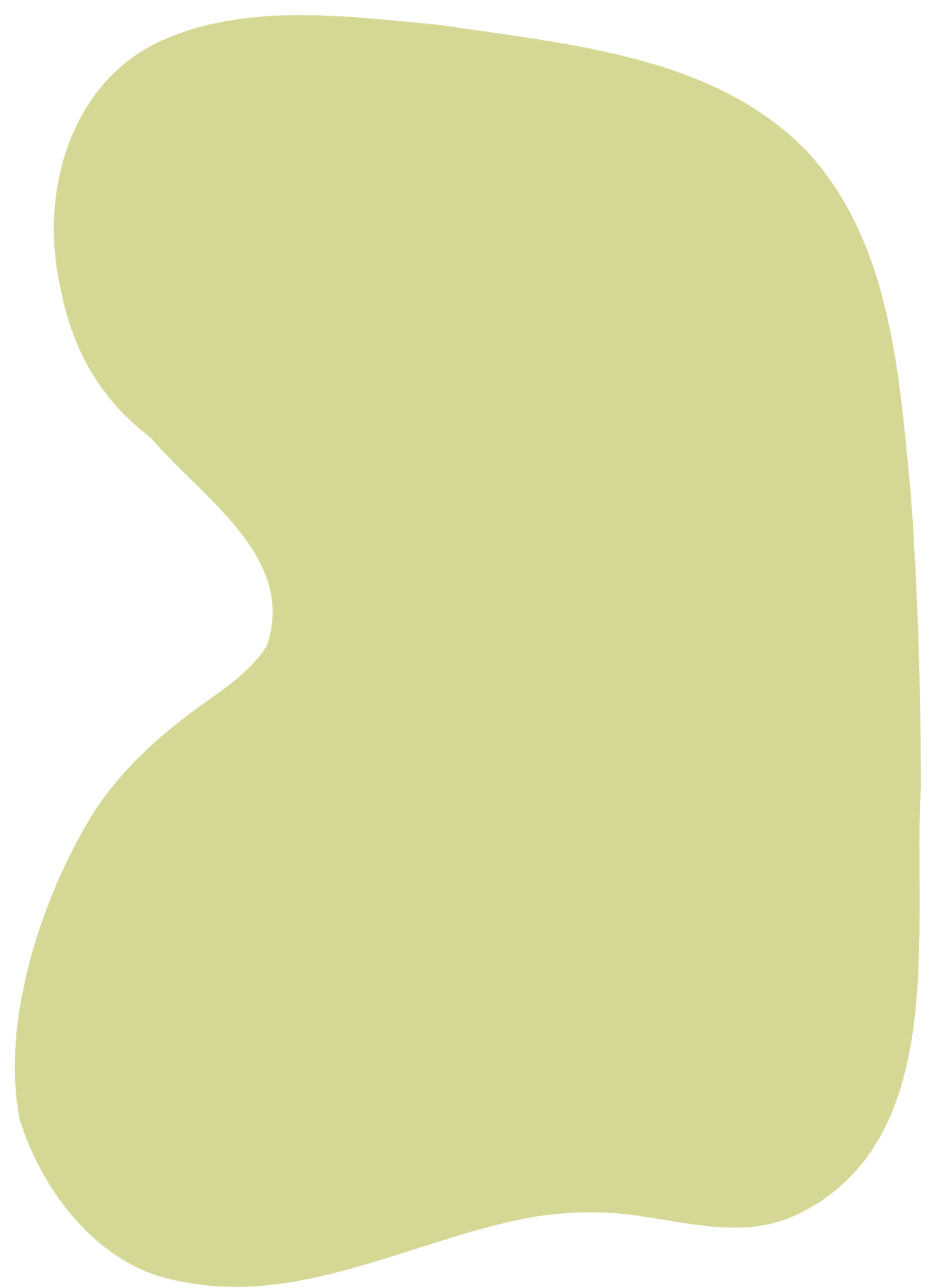 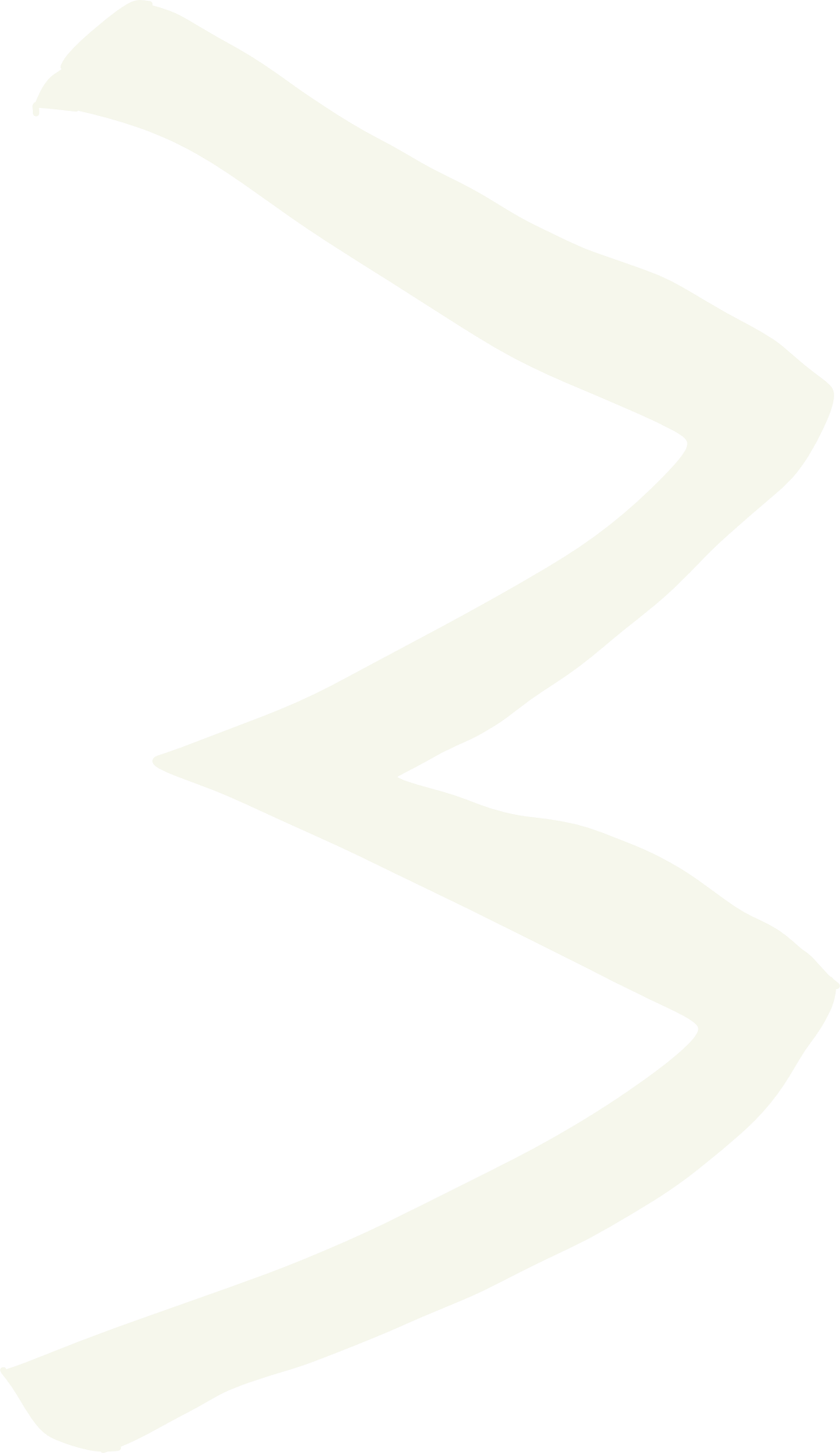 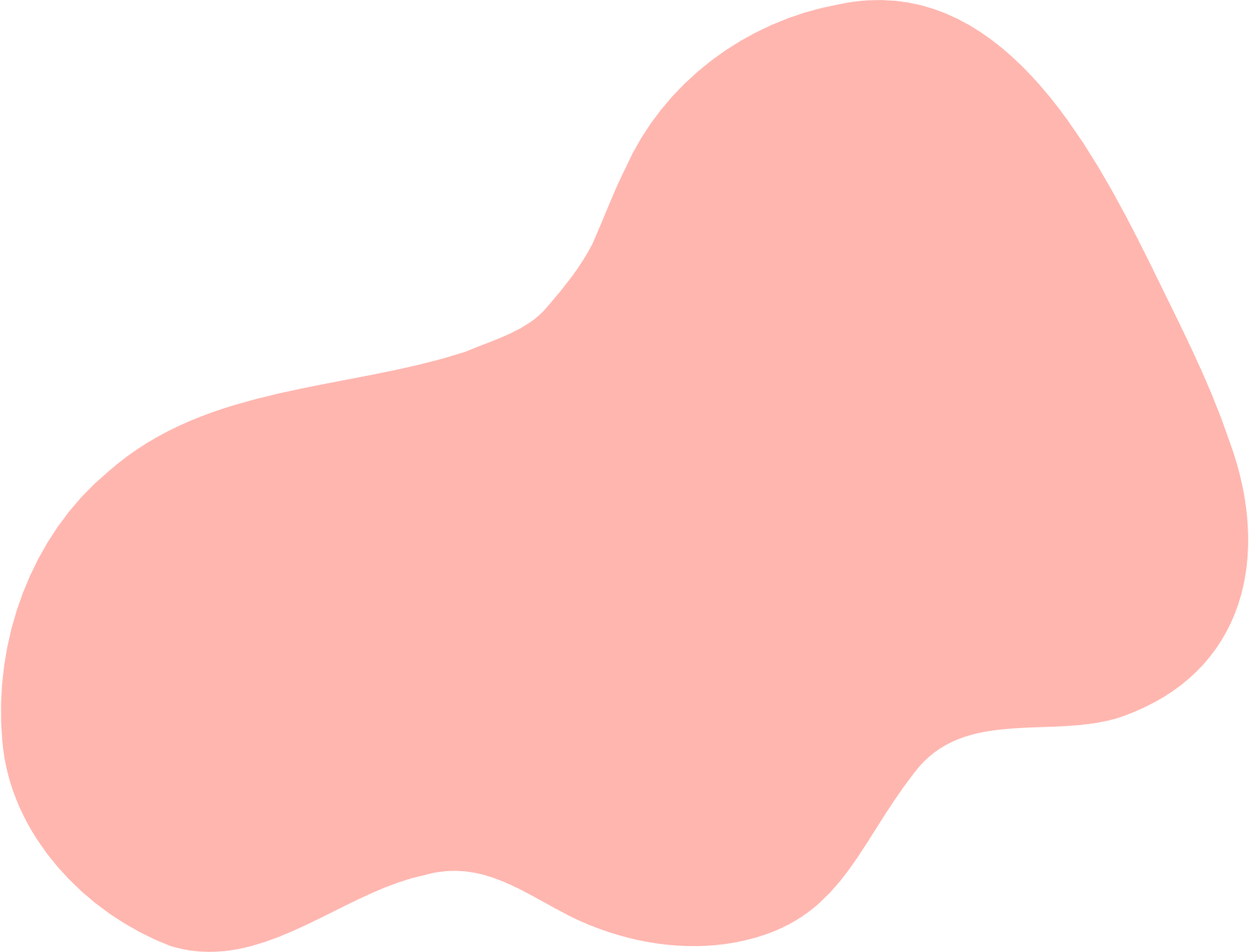 [Speaker Notes: https://www.youtube.com/watch?v=SRyFiVeNjWs]